Song – “Rulers of Judah”
Now Judah’s rulers numbered twenty, only eight were good
The Kingdom was divided, and then only Judah stood
And some ruled with their father, and some waited ‘til their death
It all got started, with Solomon’s dying breath.
First Rehoboam, Abijah, Asa, then Jehoshaphat
Jehoram, Ahaziah, Athaliah and Joash
Then Amaziah, Azariah, Jotham and Ahaz
And then Hezekiah turned Judah back to God.
Manasseh, Amon, and Josiah, then Jehoahaz
Jehoiakim, Jehoiachin, and Zedekiah last
And then who was the only ruler that all of them would know?
It was King Nebuchadnezzar, to Bab’lon they did go.
Now one last King that’s still to reign is David’s promised Son
He’ll come again to rule the earth, so Yahweh’s will is done
The King of Kings and Lord of Lords will rule so perfectly
He’s the King that we are waiting now to see.
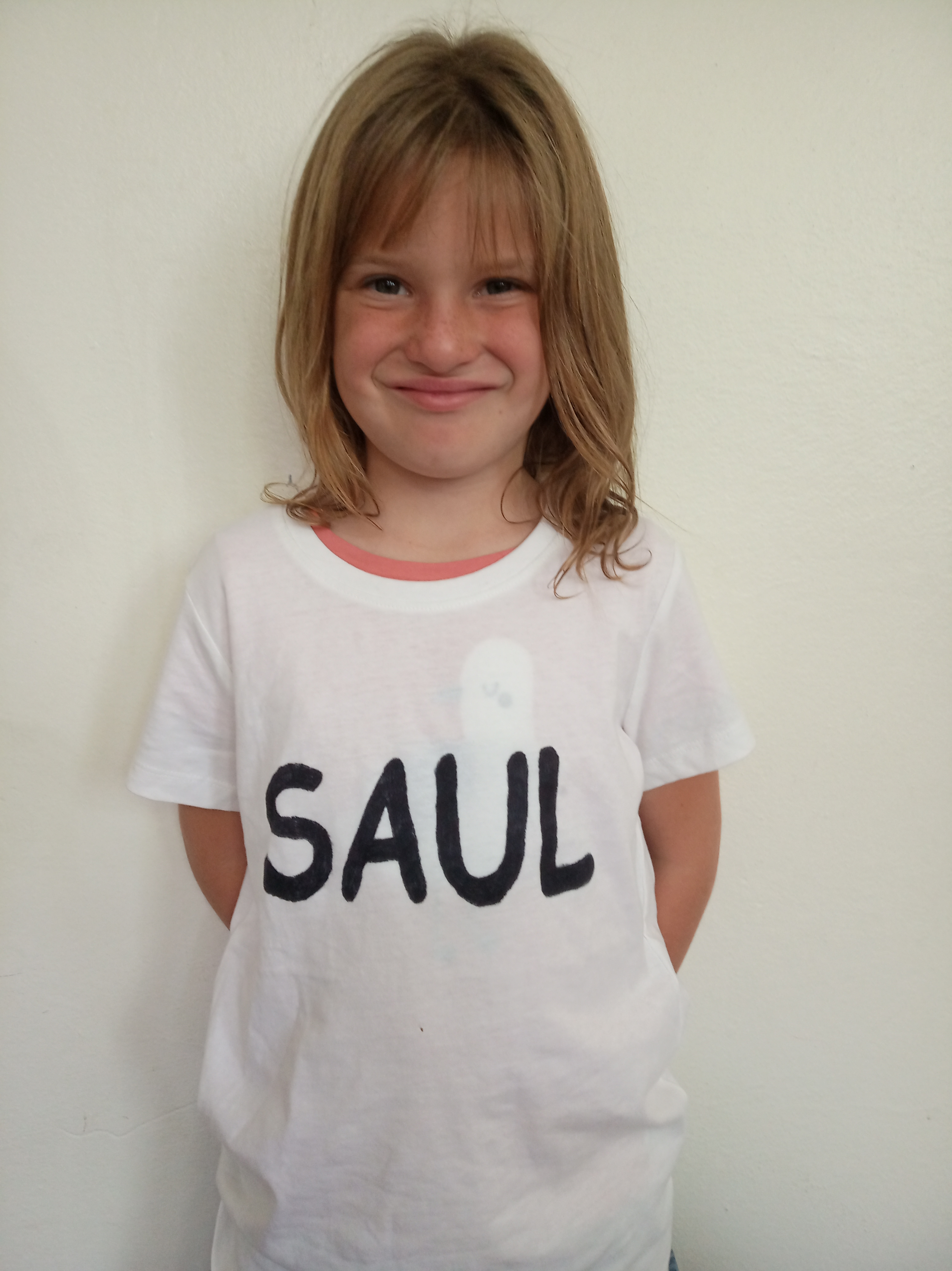 Saul
I was the first King of Israel,but pride made me fail!
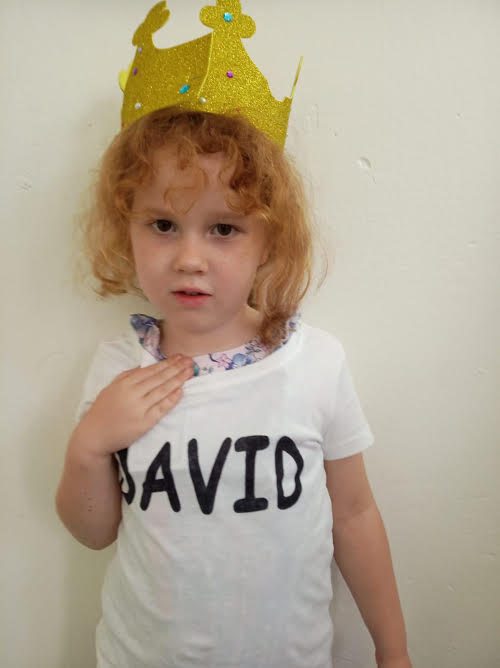 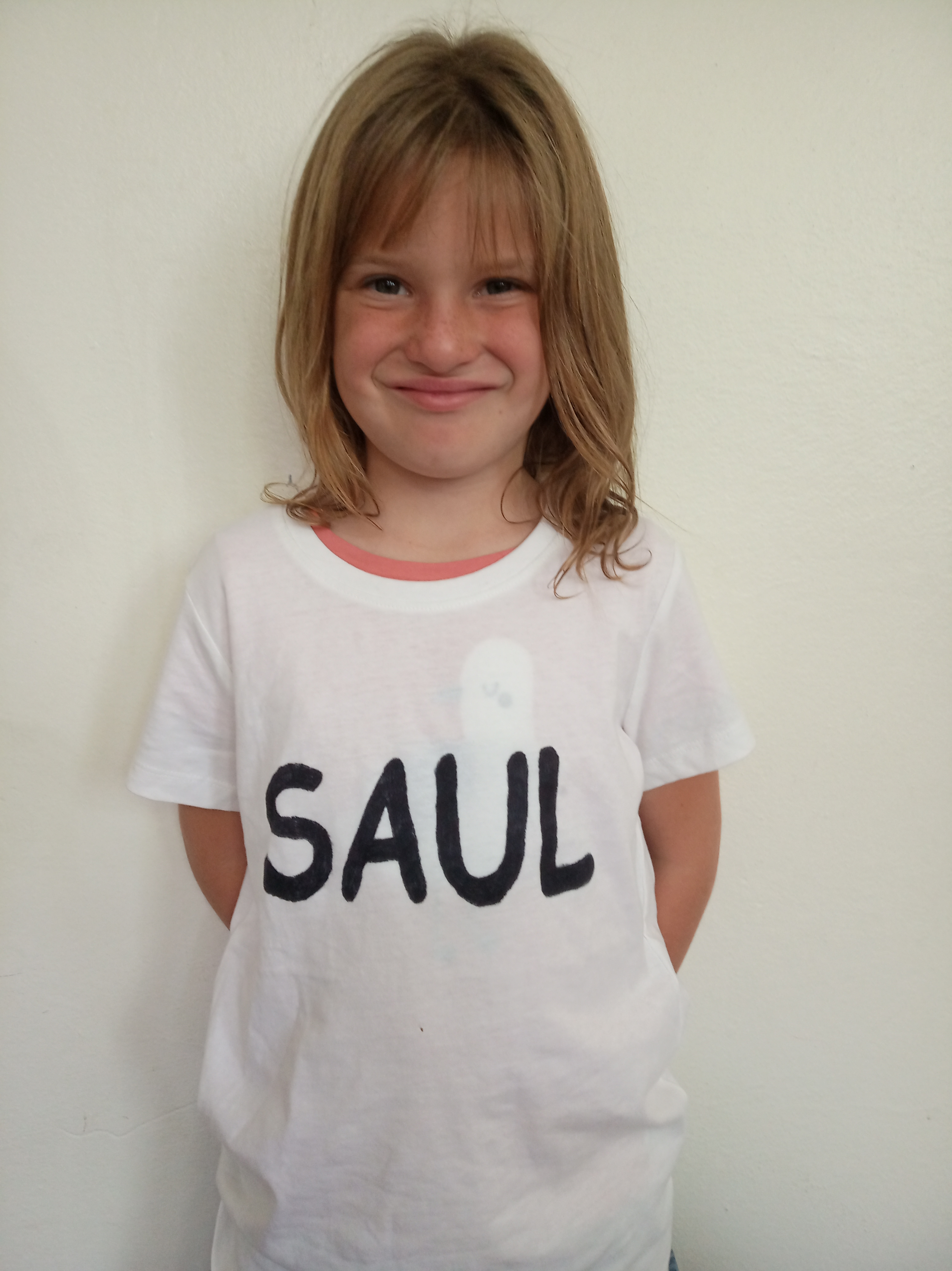 David
Right from the start I was a man after God’s own heart!
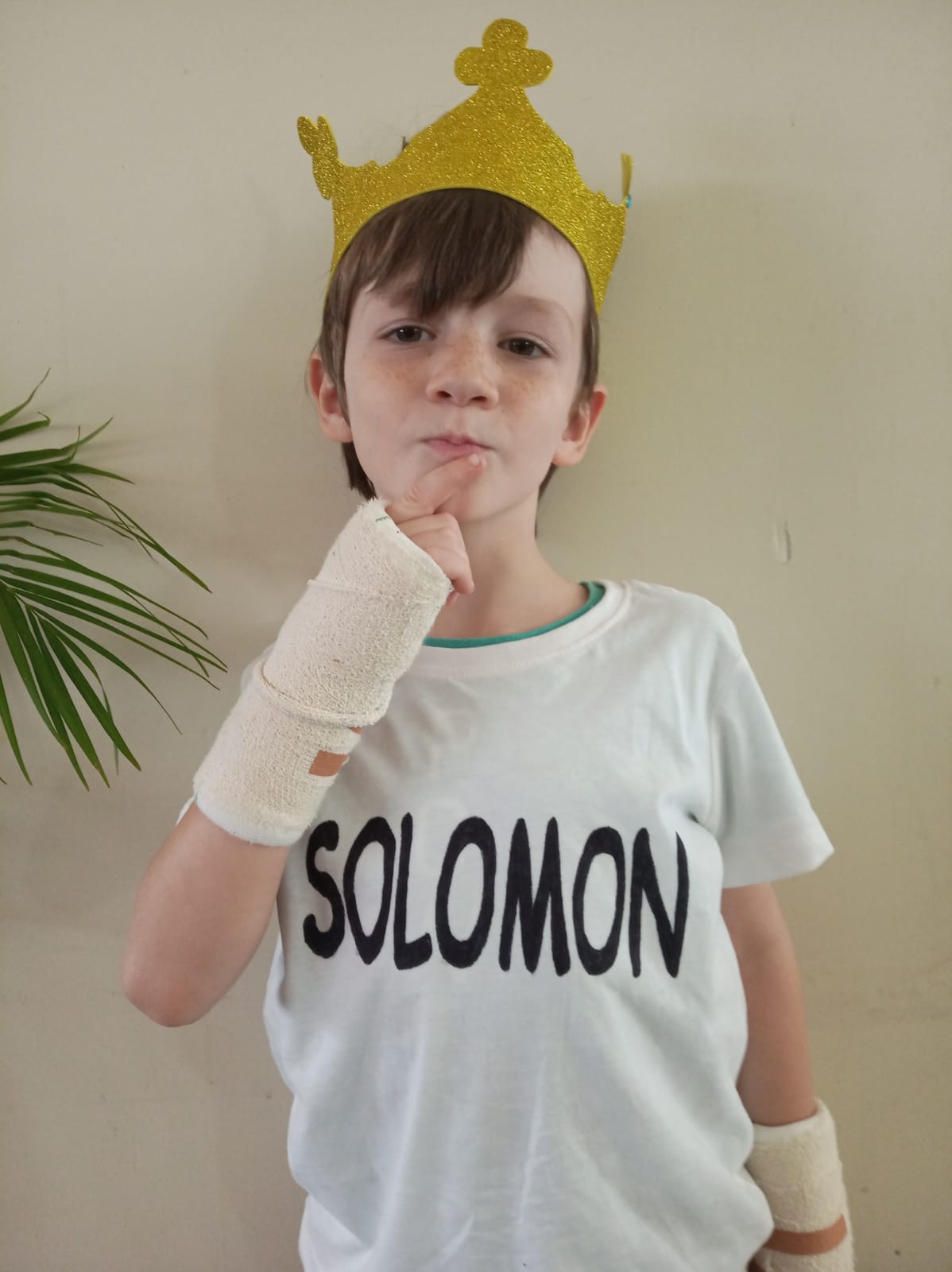 Solomon
I was very wise, except I had too many wives!
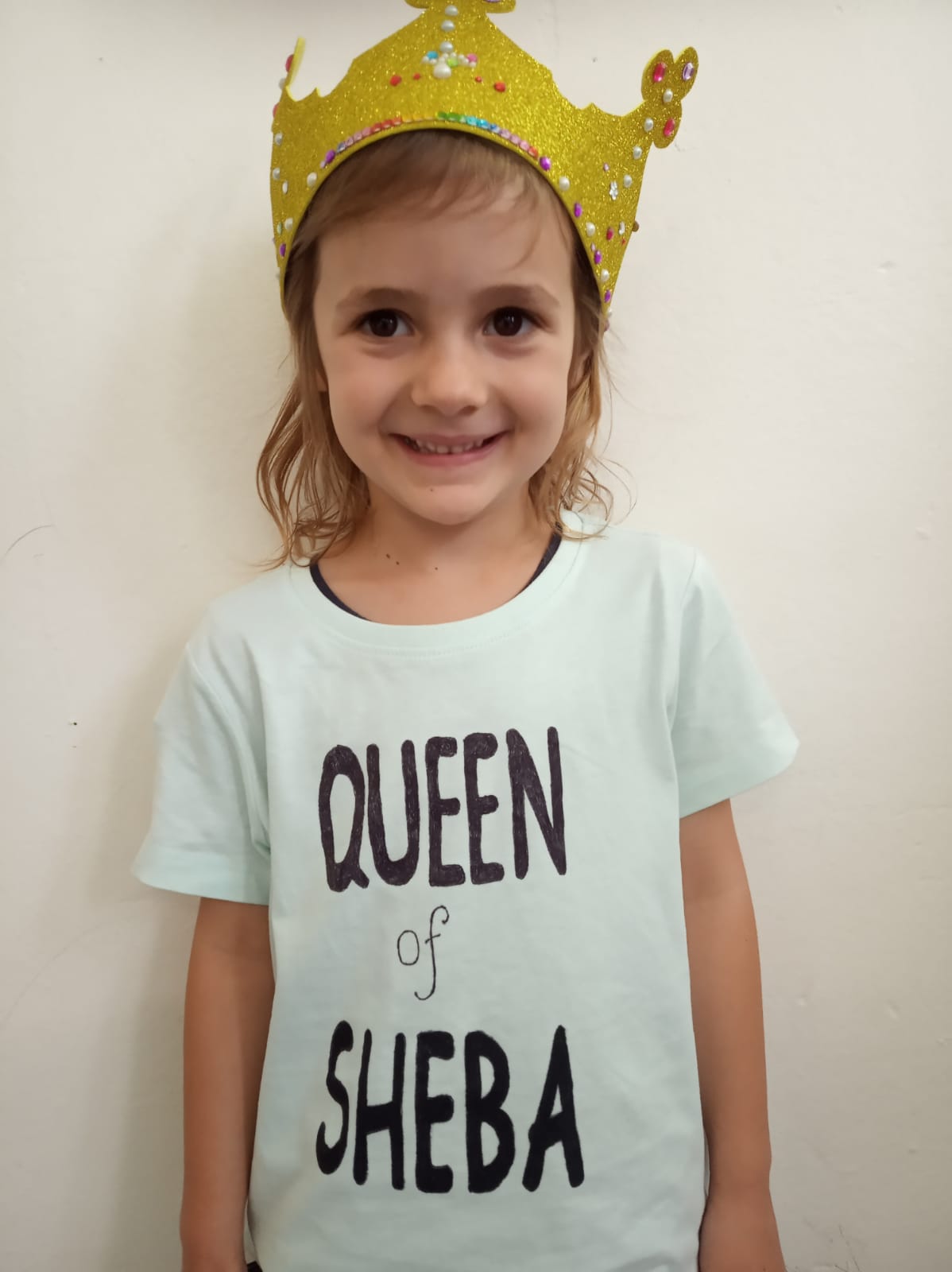 Queen of Sheba
I have questions for Solomon, Spices & Gold,
I’m checking this King is as wise as I’m told!
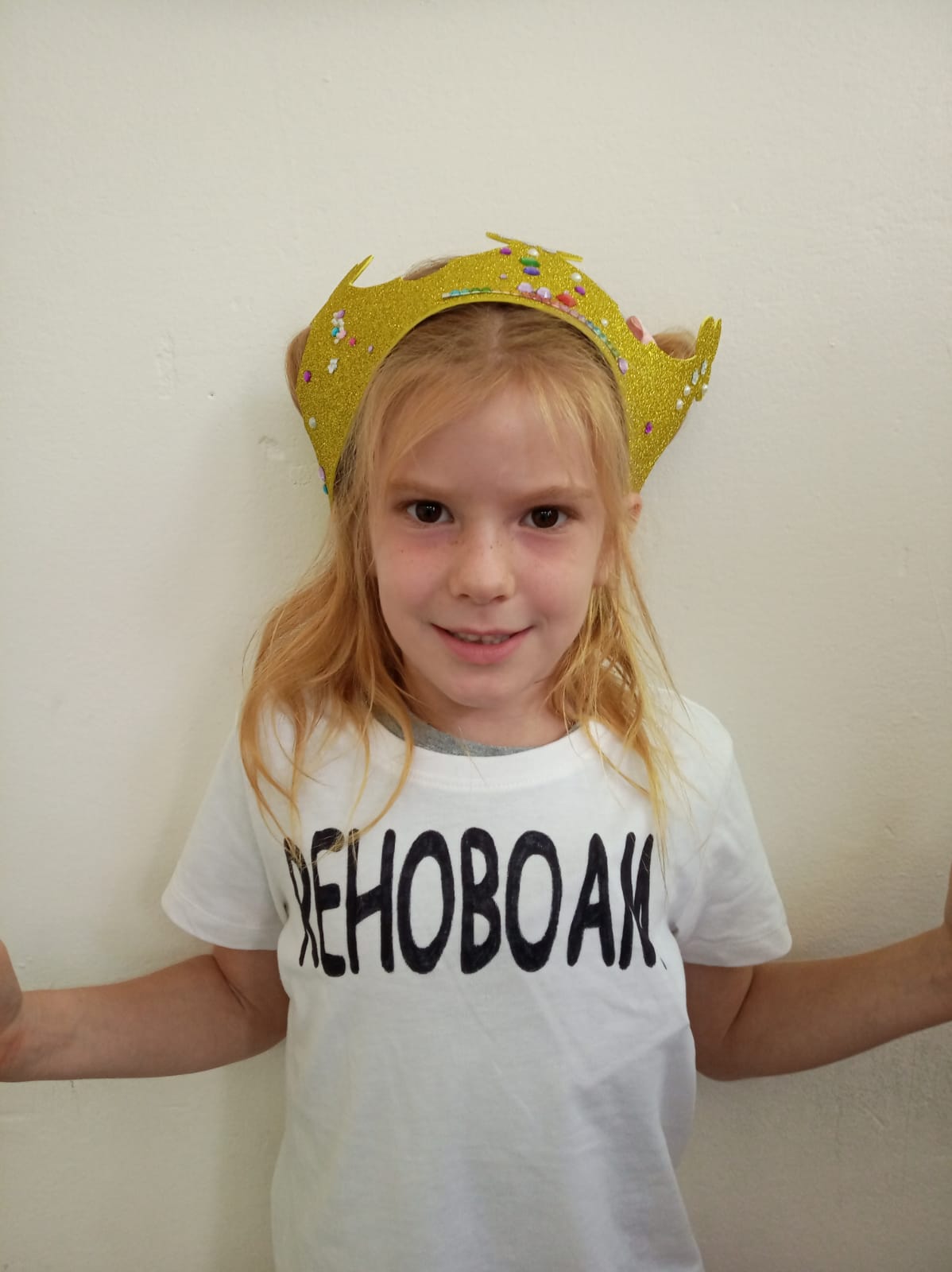 Rehoboam
I should have listened to old people’s advice, I divided the Kingdom and caused lots of strife!
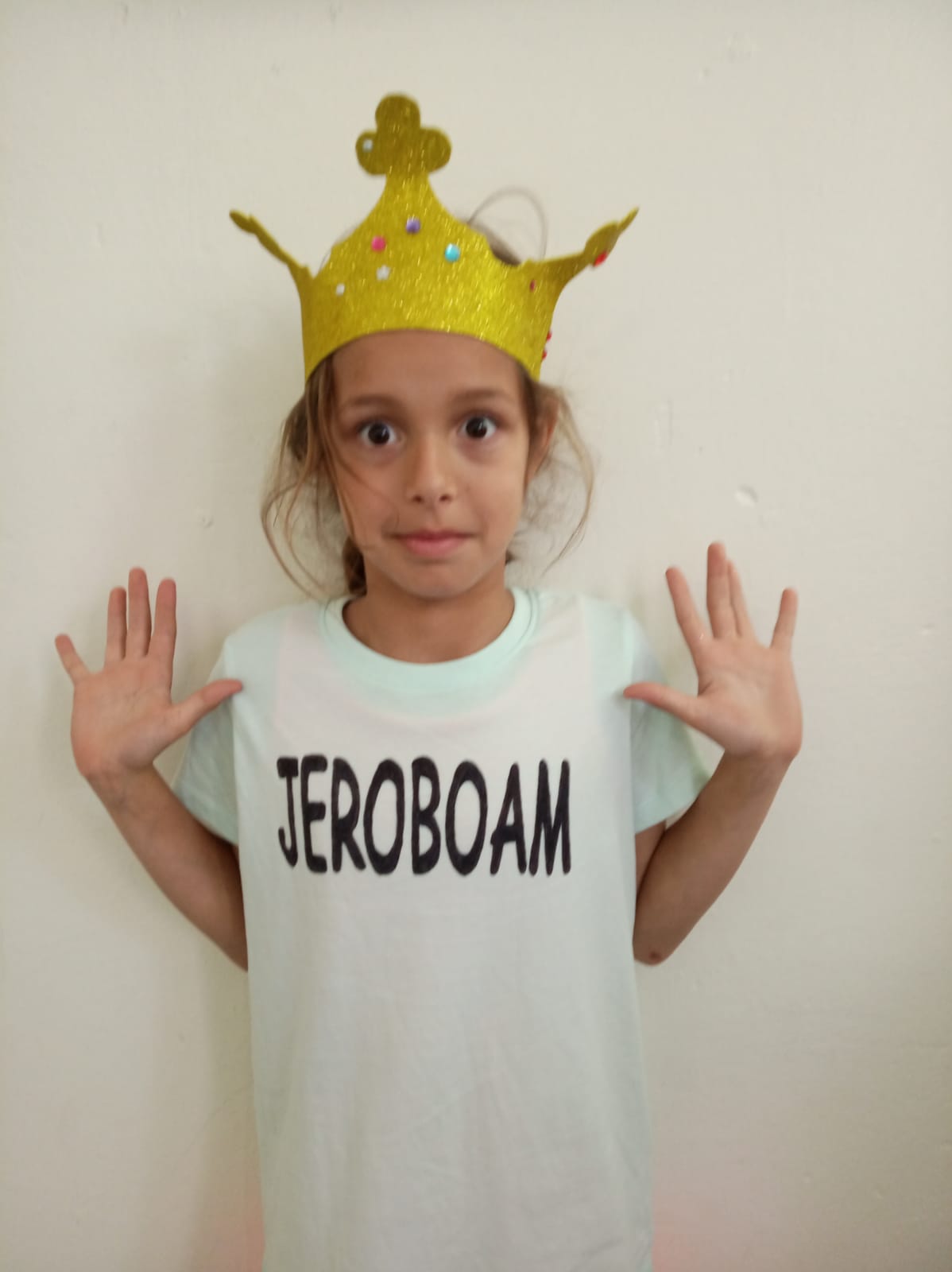 Jereboam
I took the northern tribes away, and led the people all astray
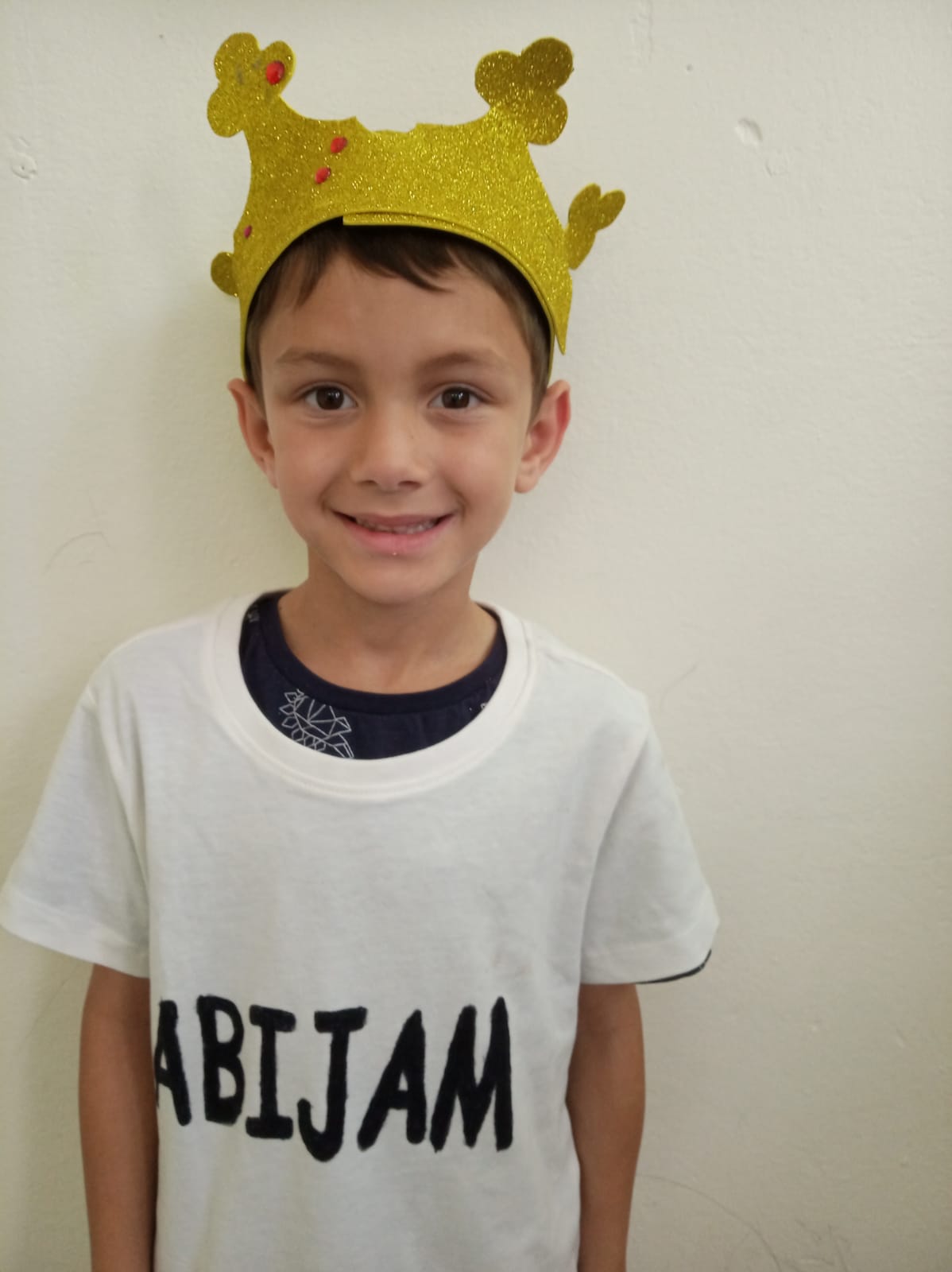 Abijam
I tried to bring Israel back, but didn’t quite have the knack
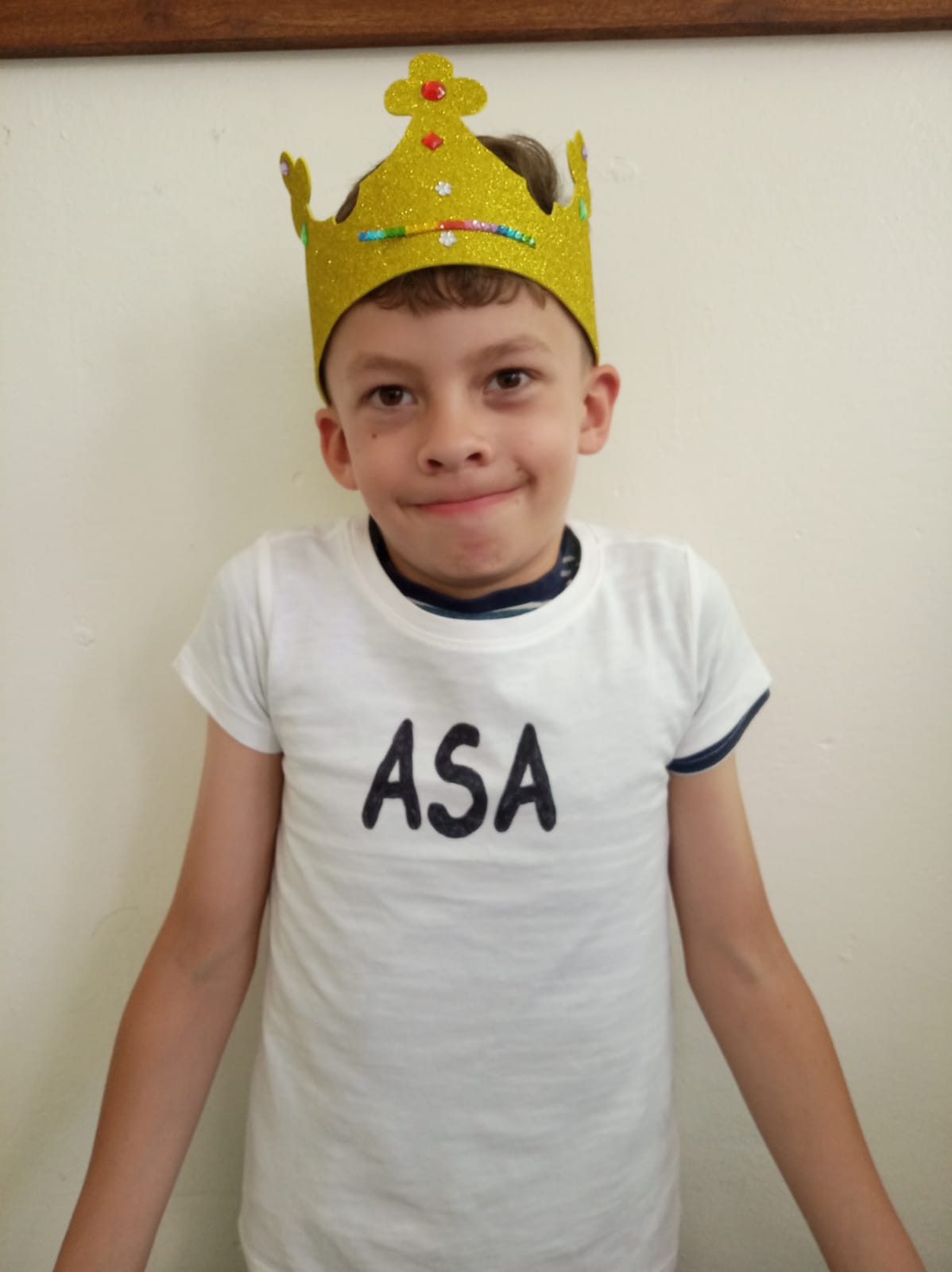 Asa
I have to stay sitting on my seat, because I have very sick feet
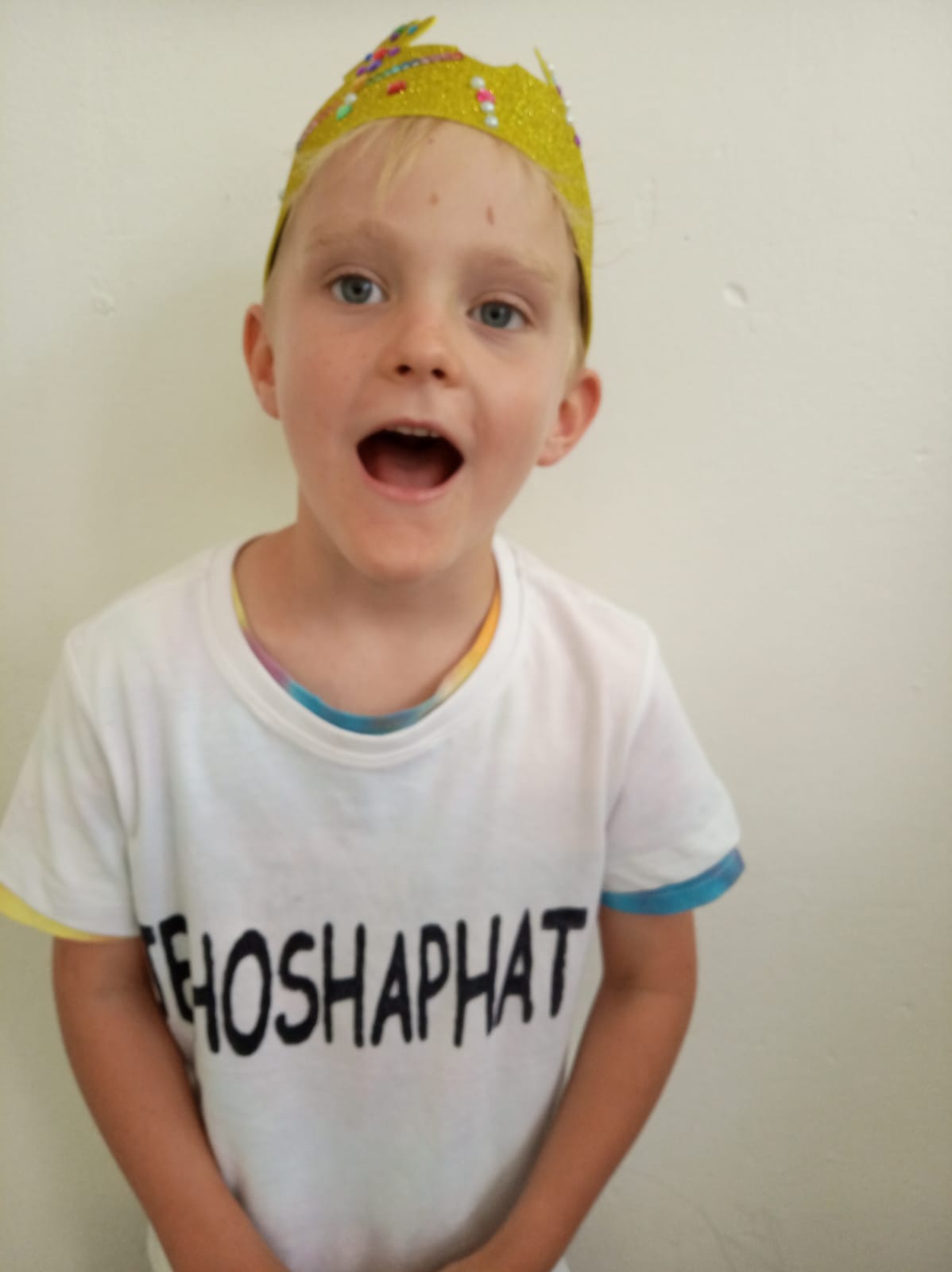 Jehoshaphat
I trusted in God always, my army won by singing praise
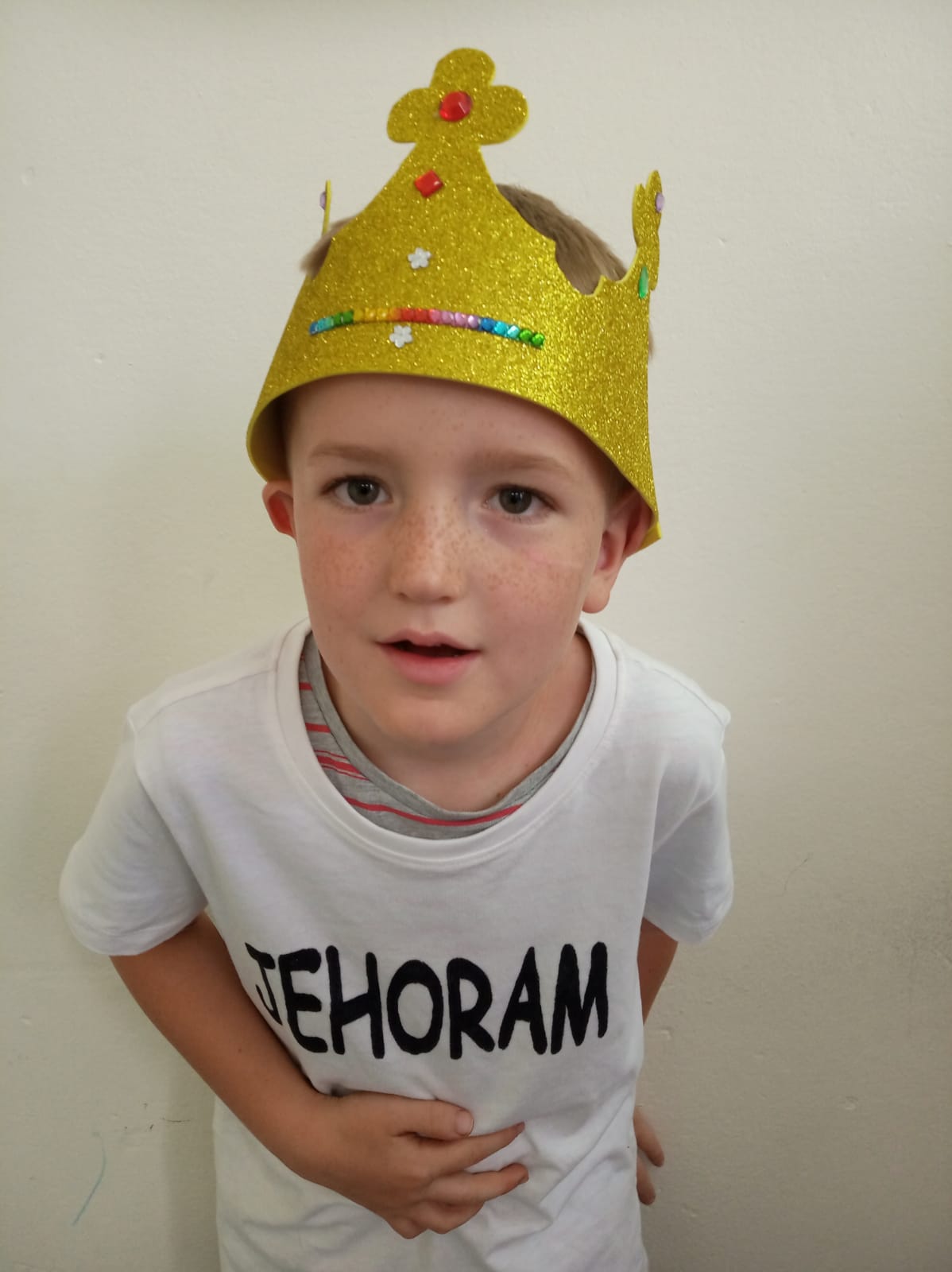 Jehoram
Athaliah was my biggest mistake, I died of a terrible tummy ache!
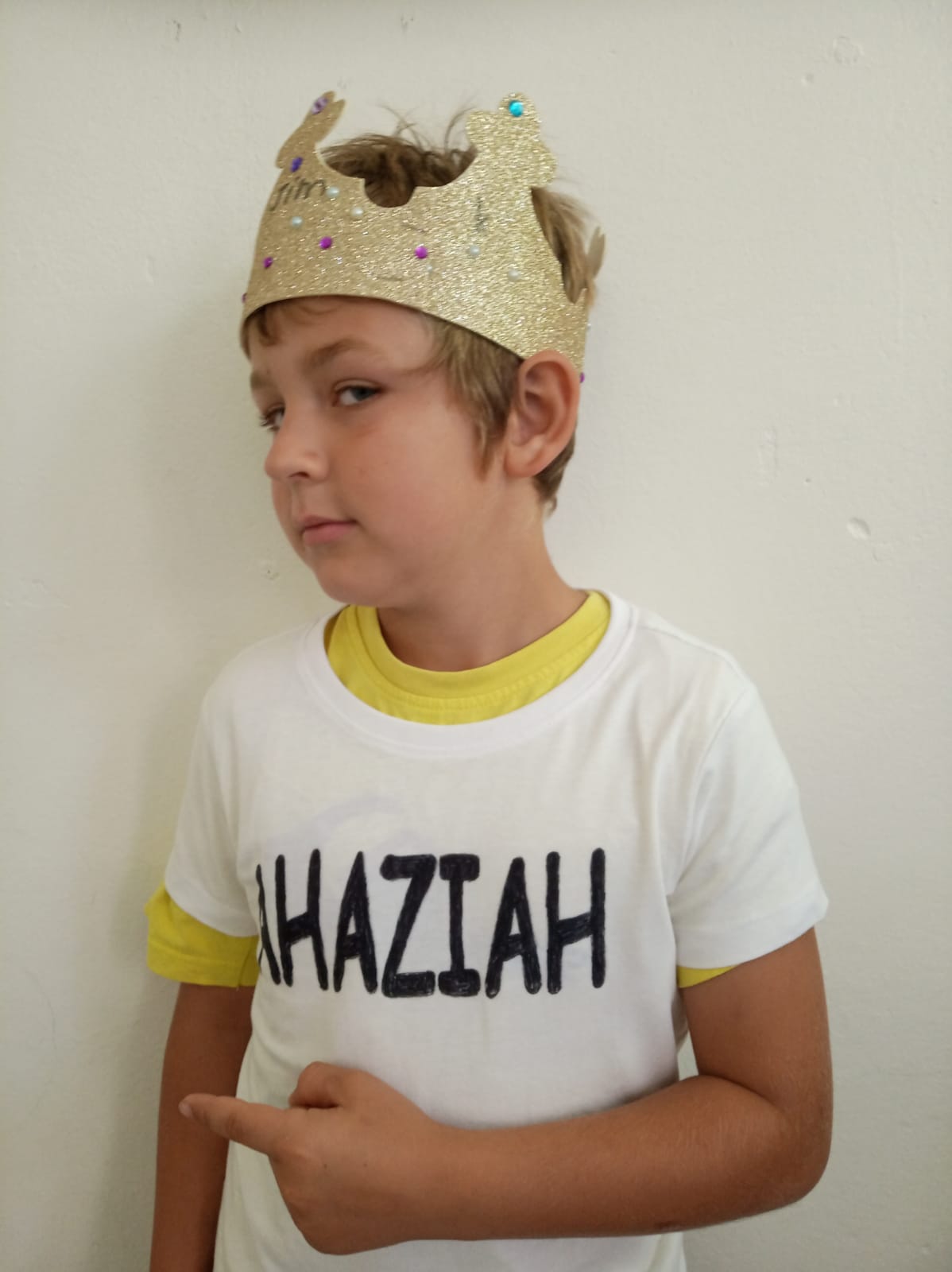 Ahaziah
Athaliah is my mum, Here comes Jehu – I have to run!
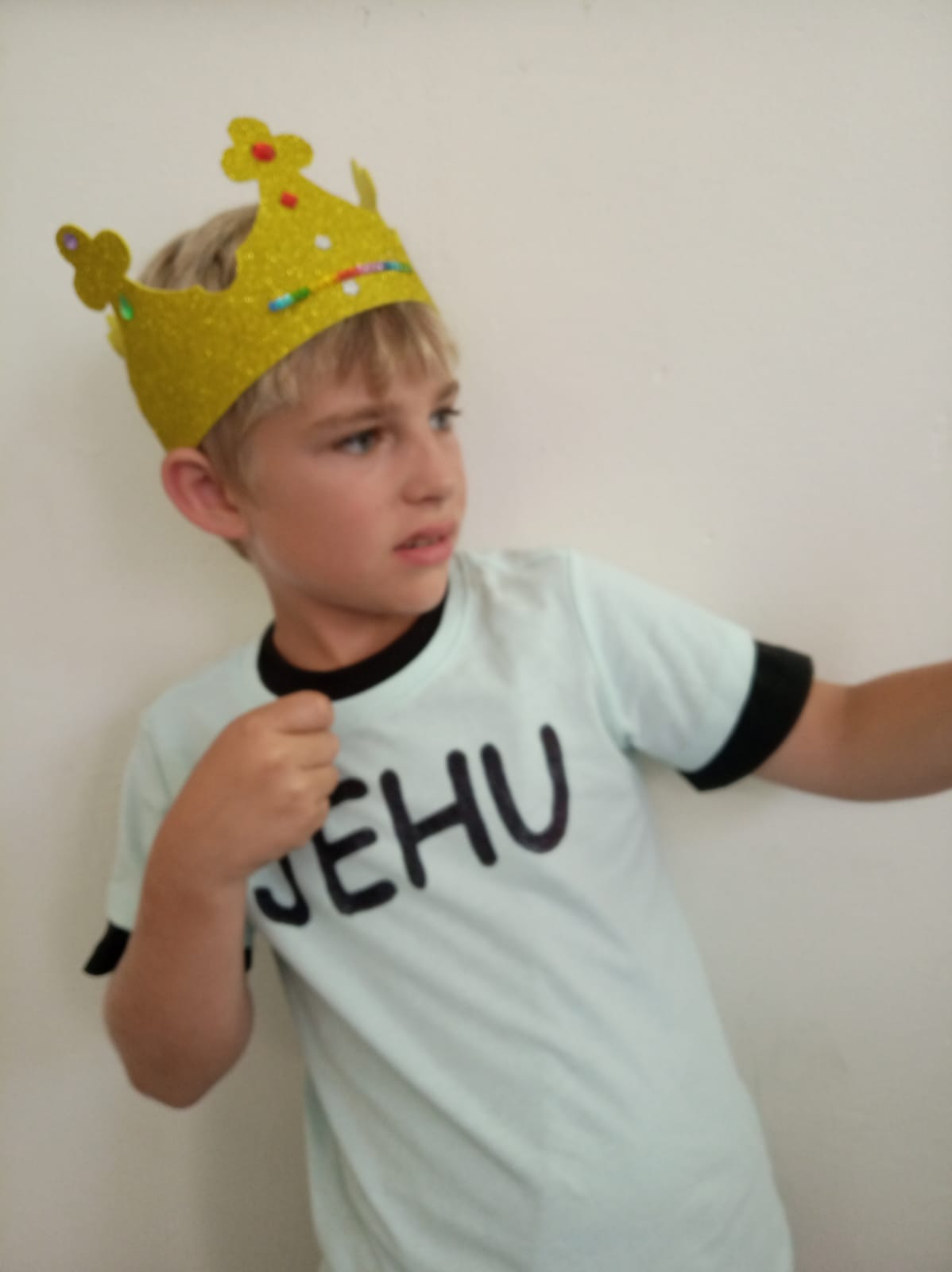 Jehu
I drive my chariot real fast!, watch out Ahaziah, you will not last!
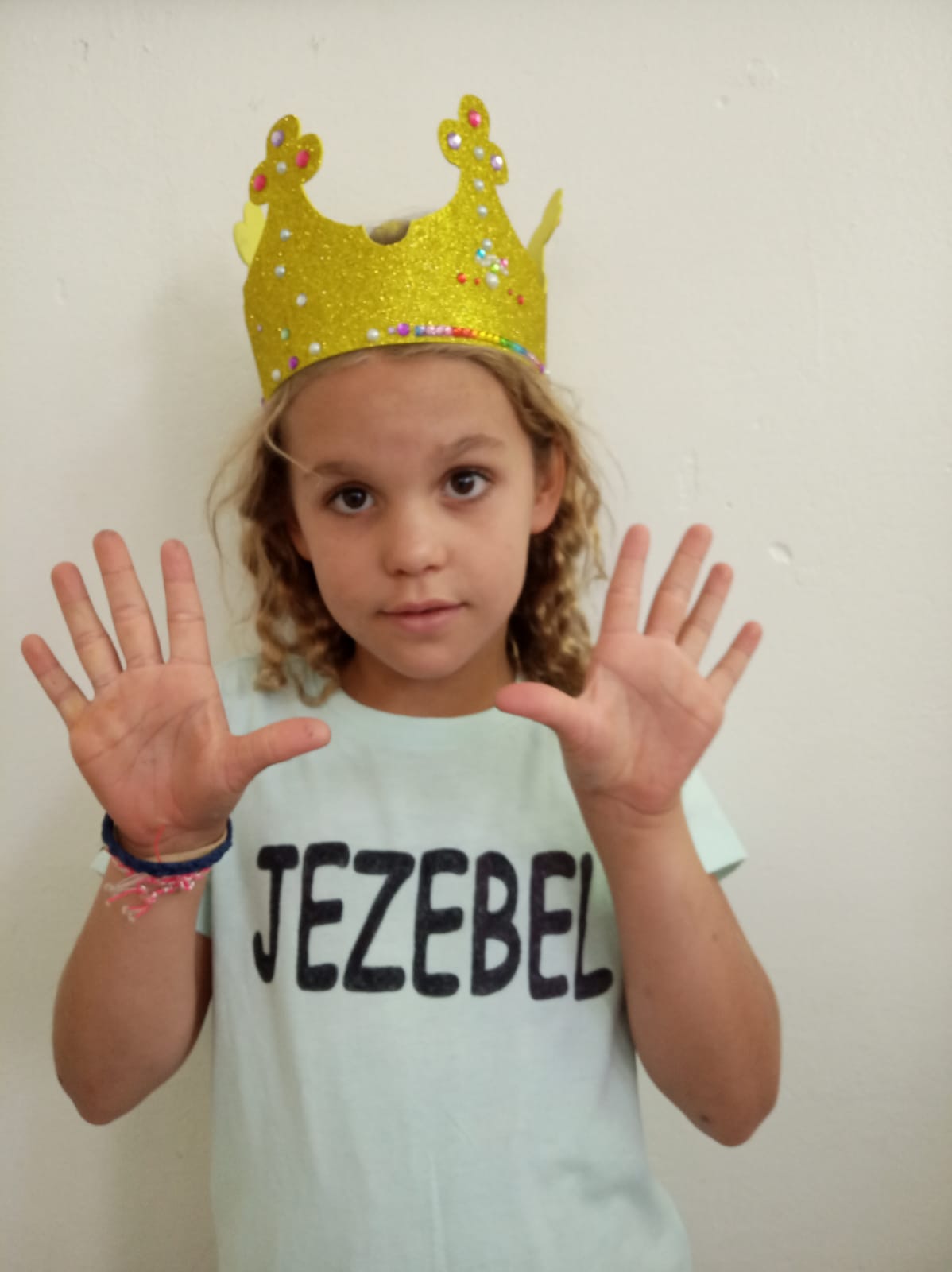 Jezebel
My head, my hands and my feet, were so bad the dogs refused to eat!
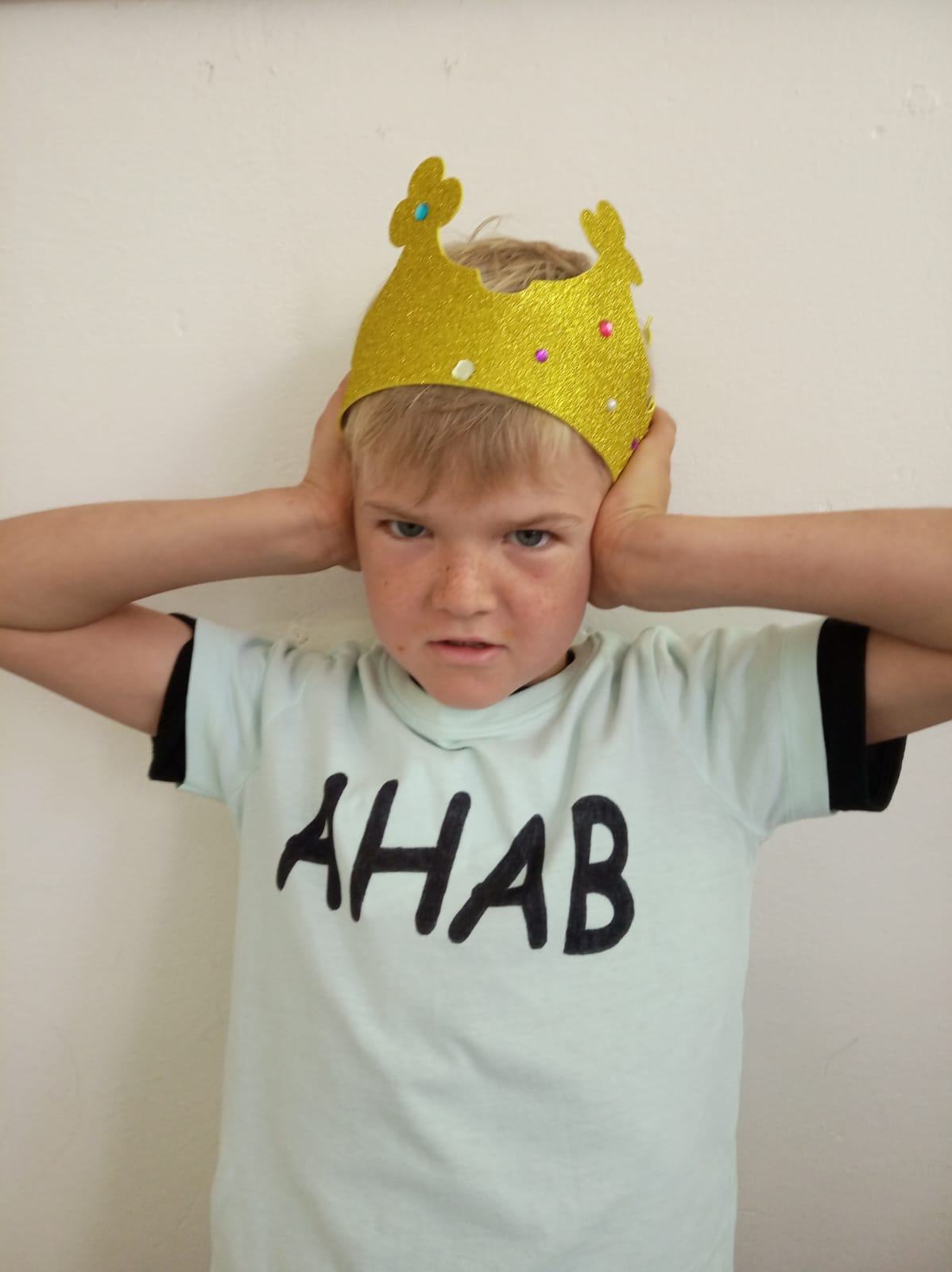 Ahab
I married a very bad wife, she caused me so much strife!!
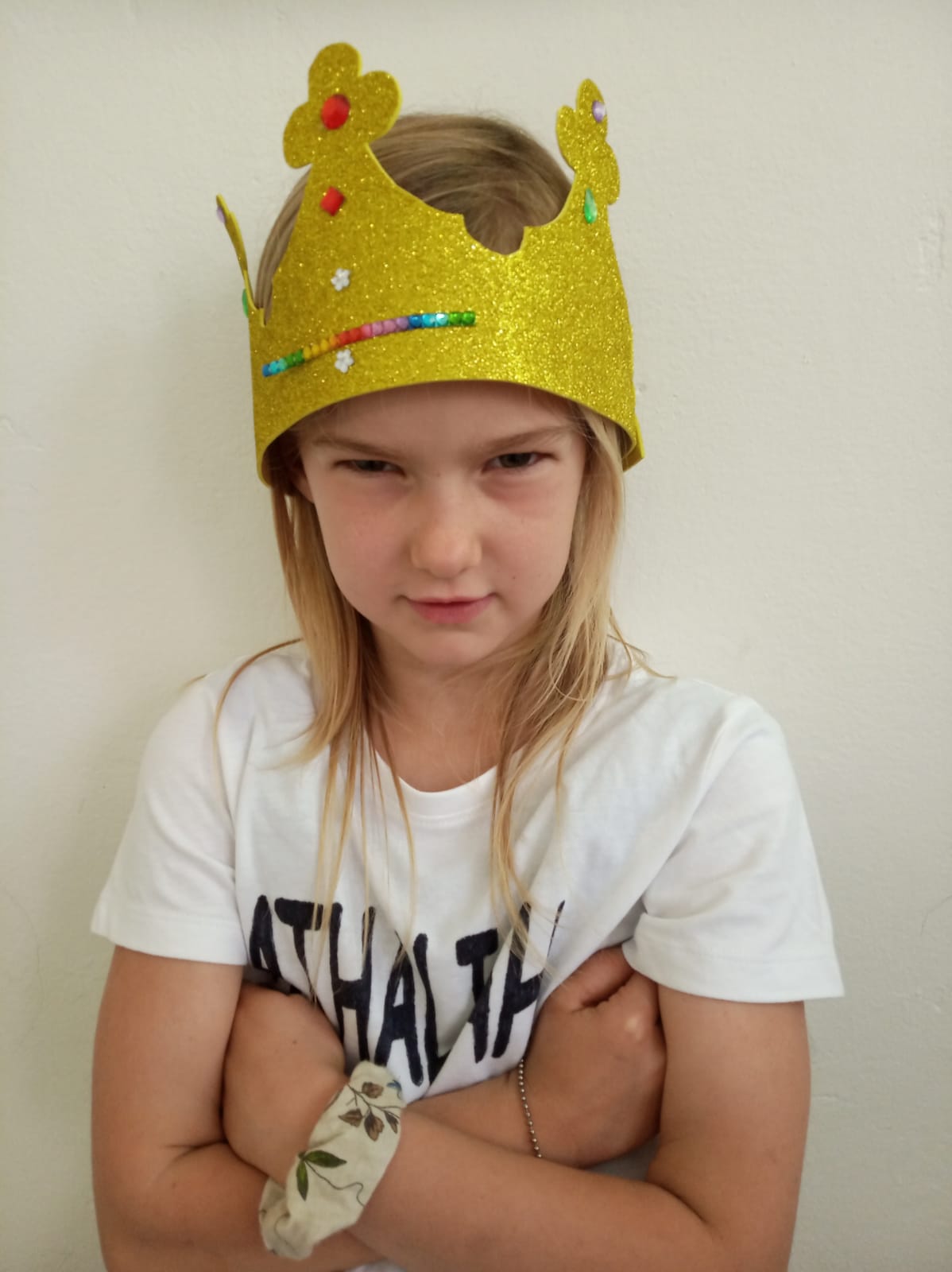 Athaliah
I was the nastiest grandma you could meet; cried out “Treason”, but I was beat!
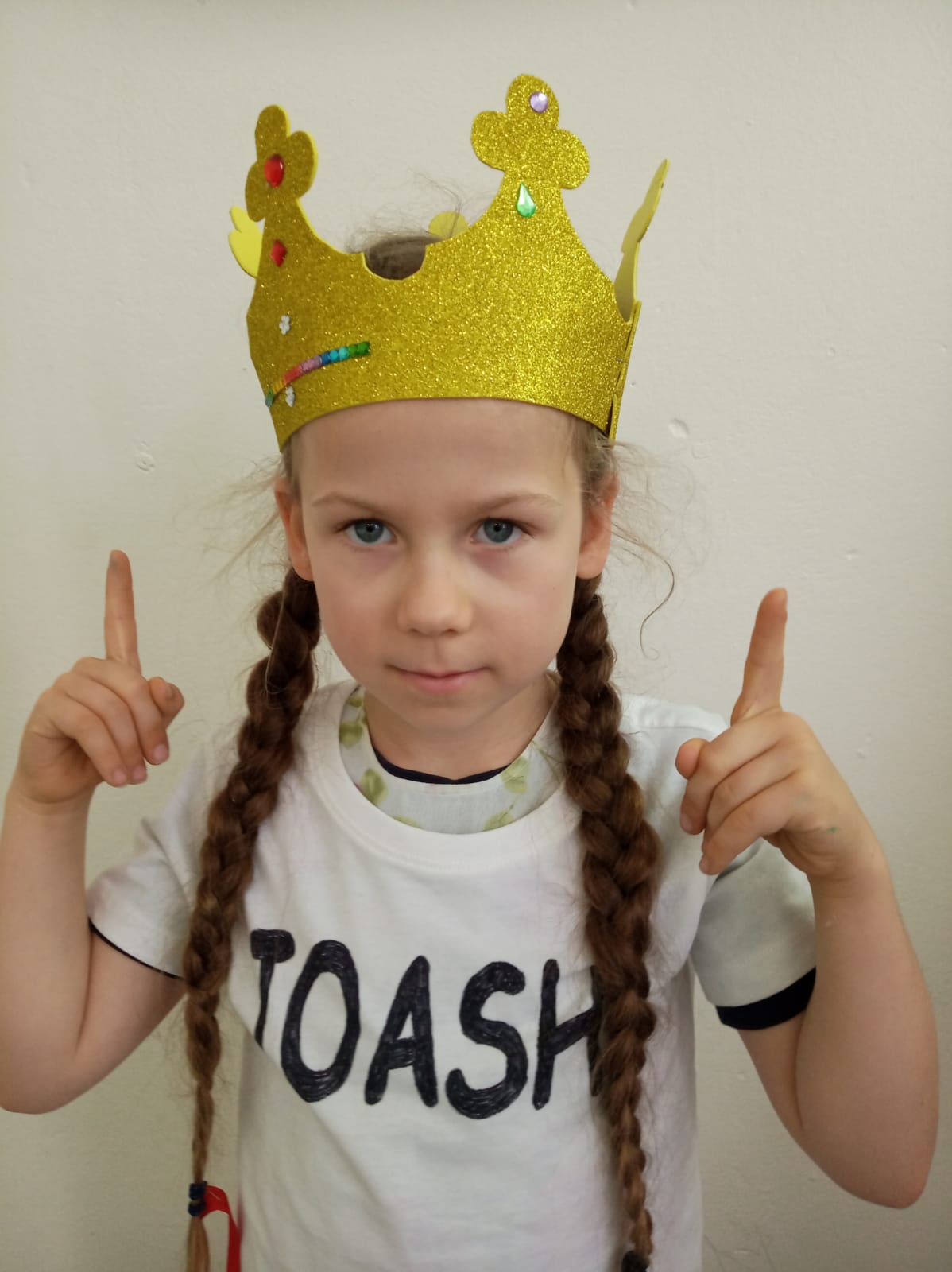 Joash
I became the King at 7; and worshipped right the God of Heaven
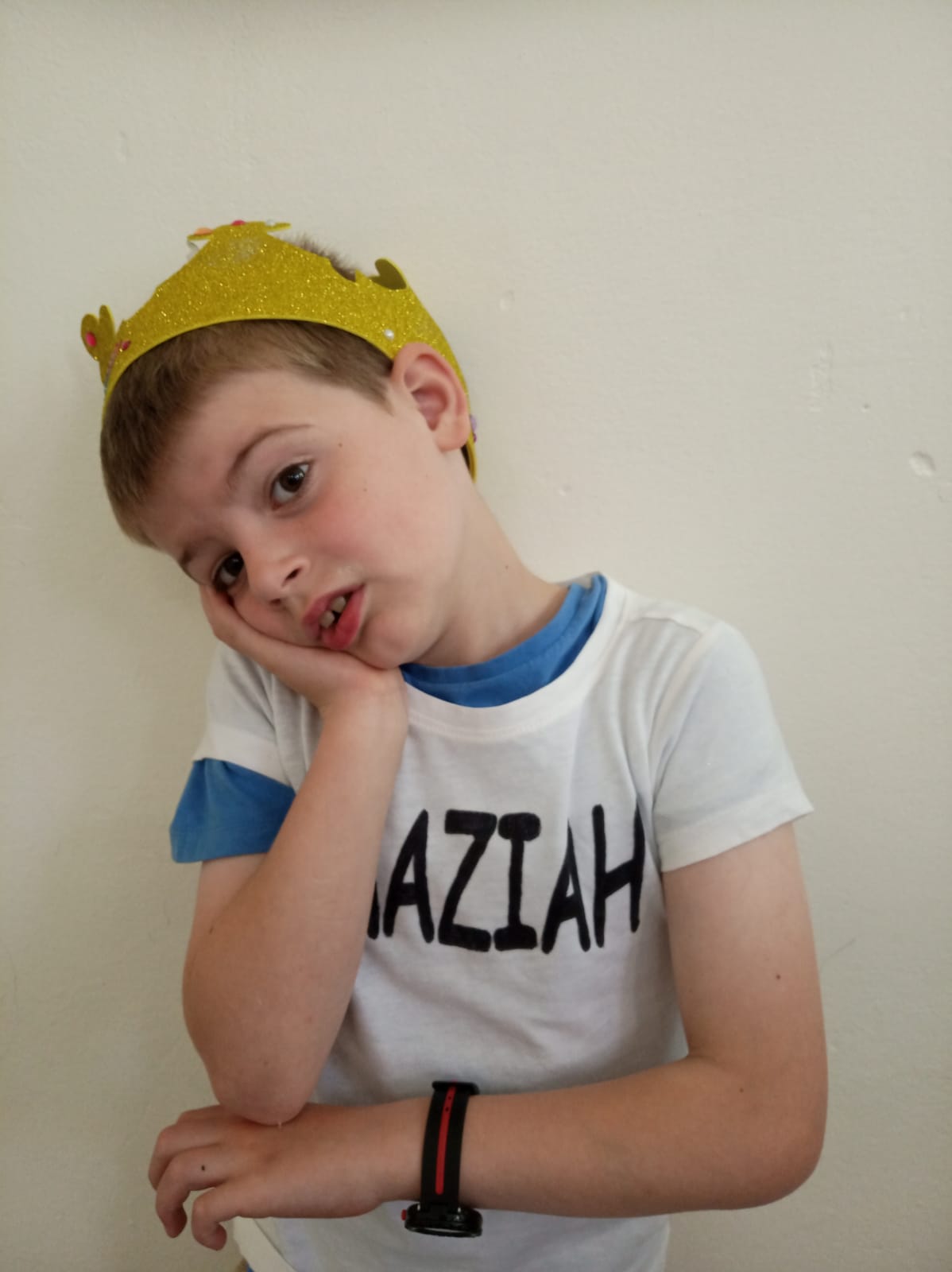 Amaziah
I punished the men that killed my dad; but in the end I turned out bad!
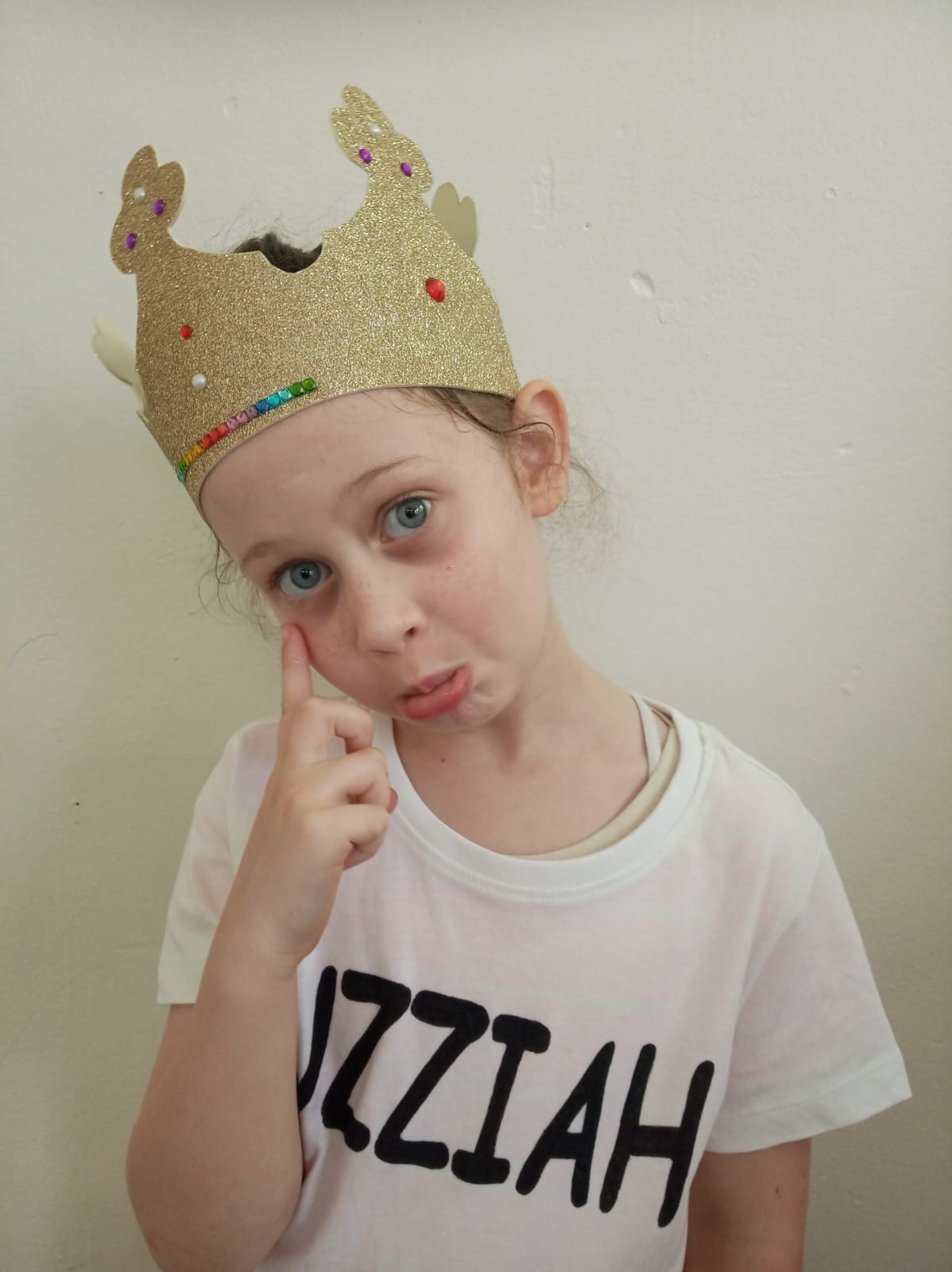 Uzziah
I went into the temple, which was bad; and was punished with leprosy - so sad!
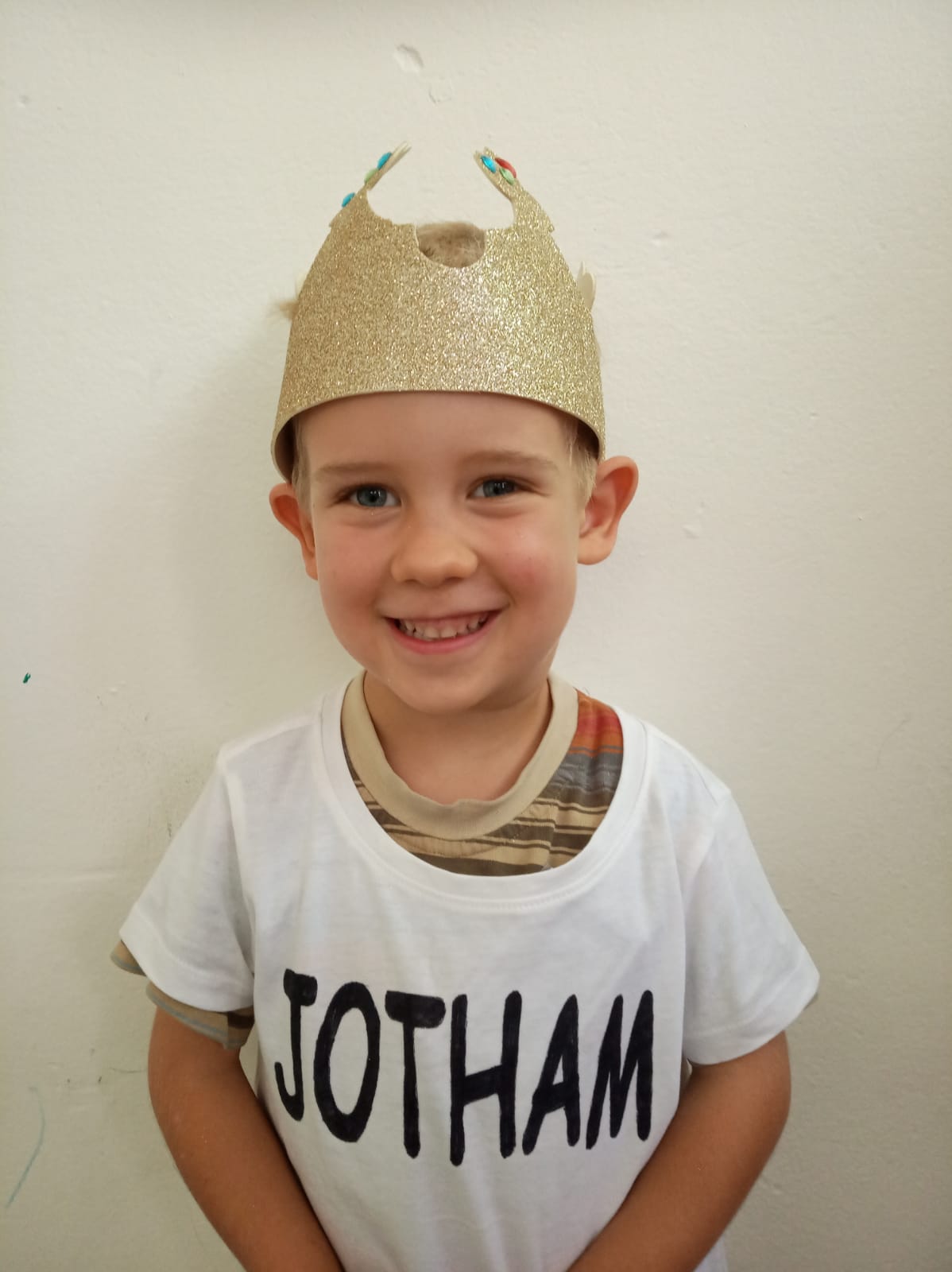 Jotham
My dad stayed away with his leprous skin; for 16 years I ruled instead of him
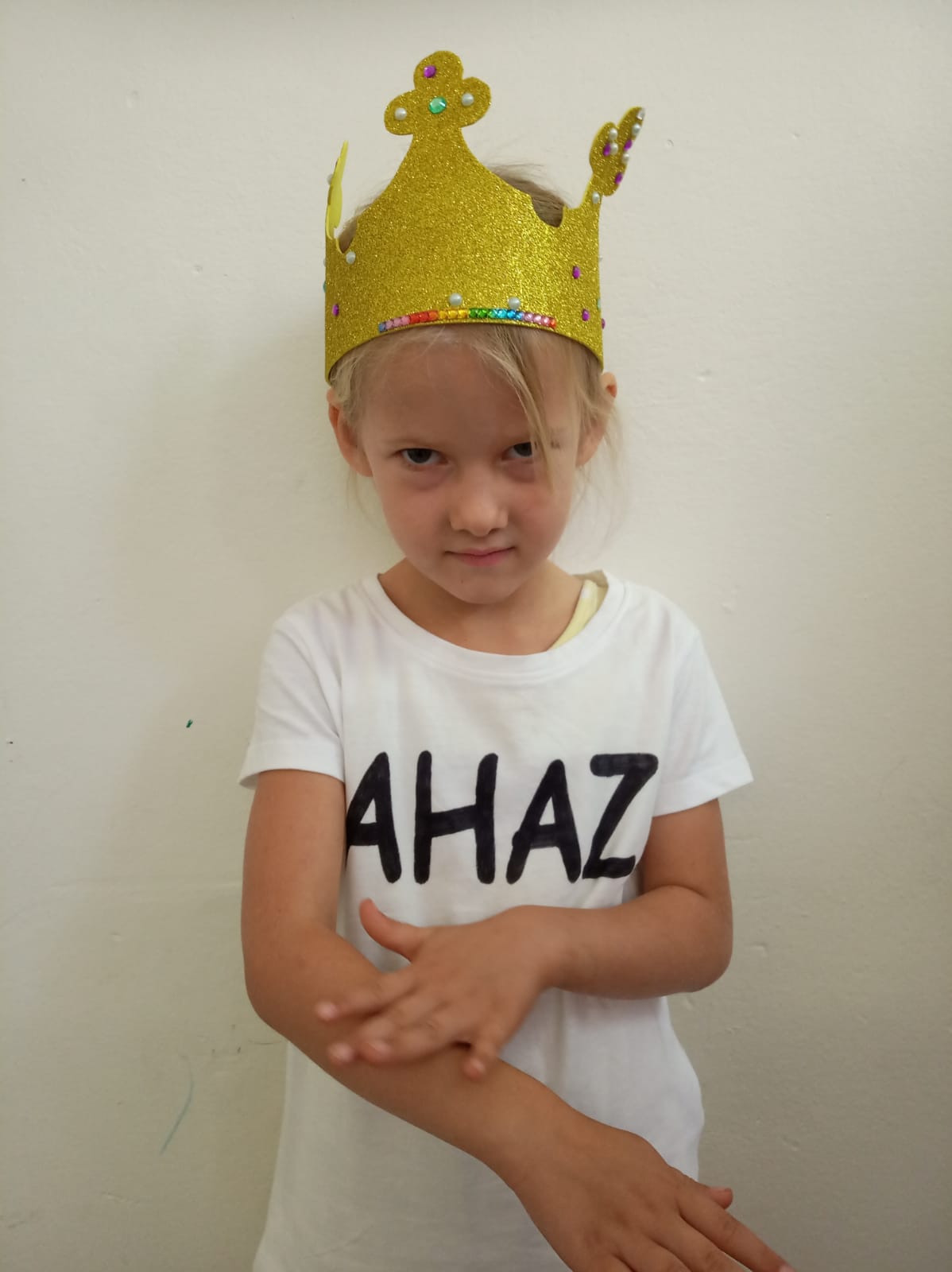 Ahaz
Worshipping idols was my thing; I offered my son and burnt his skin
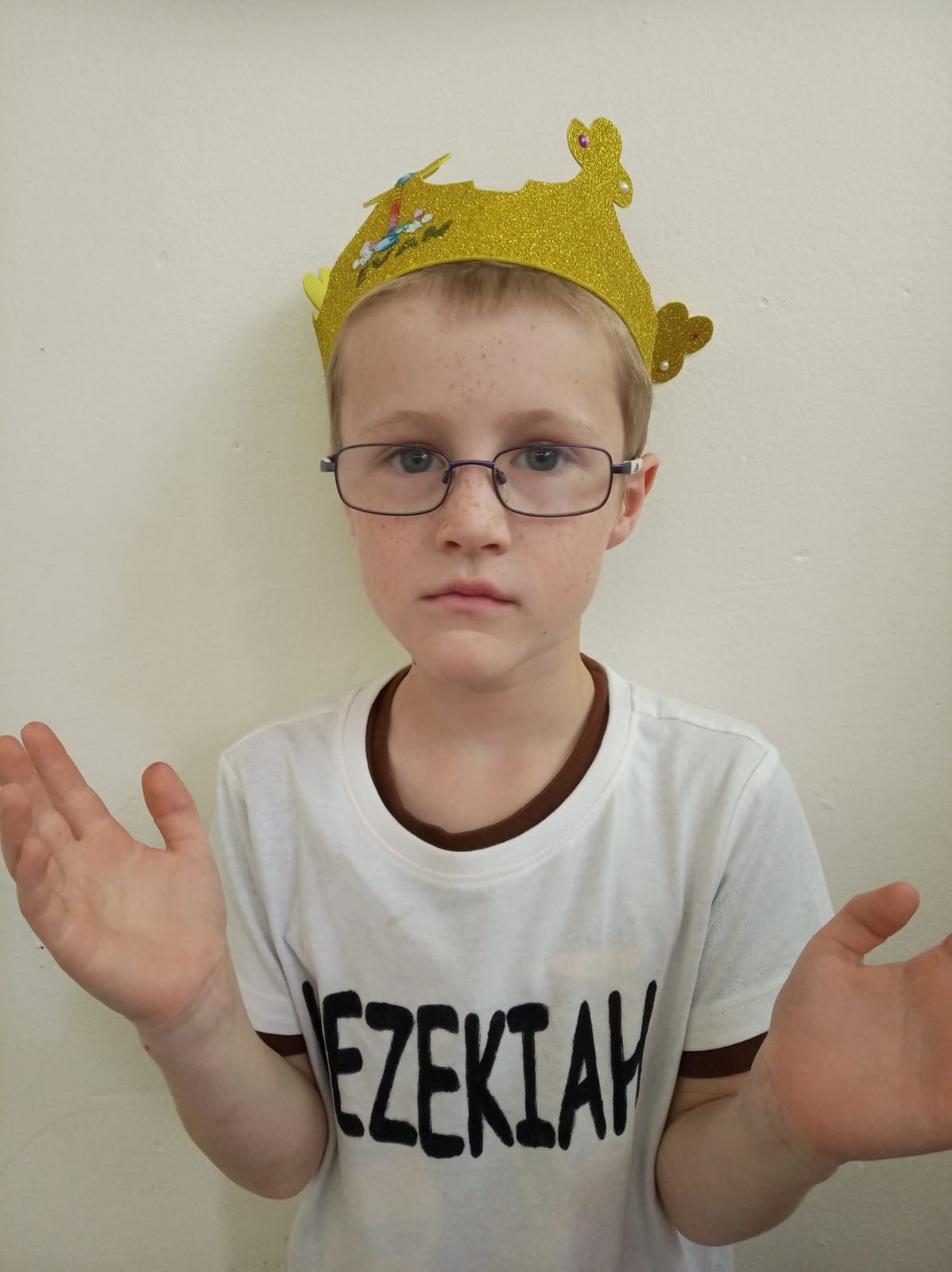 Hezekiah
I called all Israel to keep Passover with me; I served God in truth in his Sanctuary
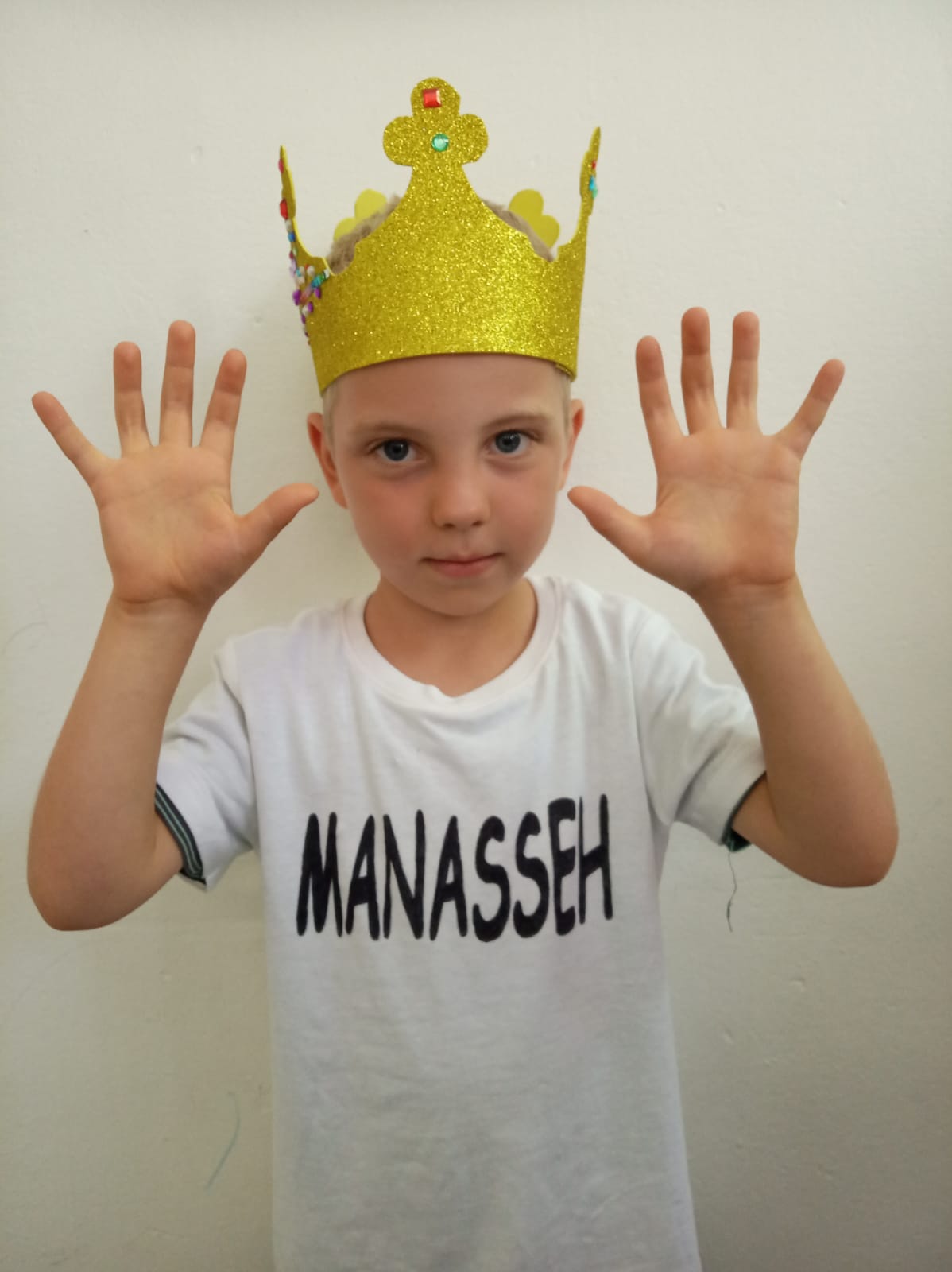 Manasseh
I wickedly reigned for 55 years; captivity brought me to repentant tears!
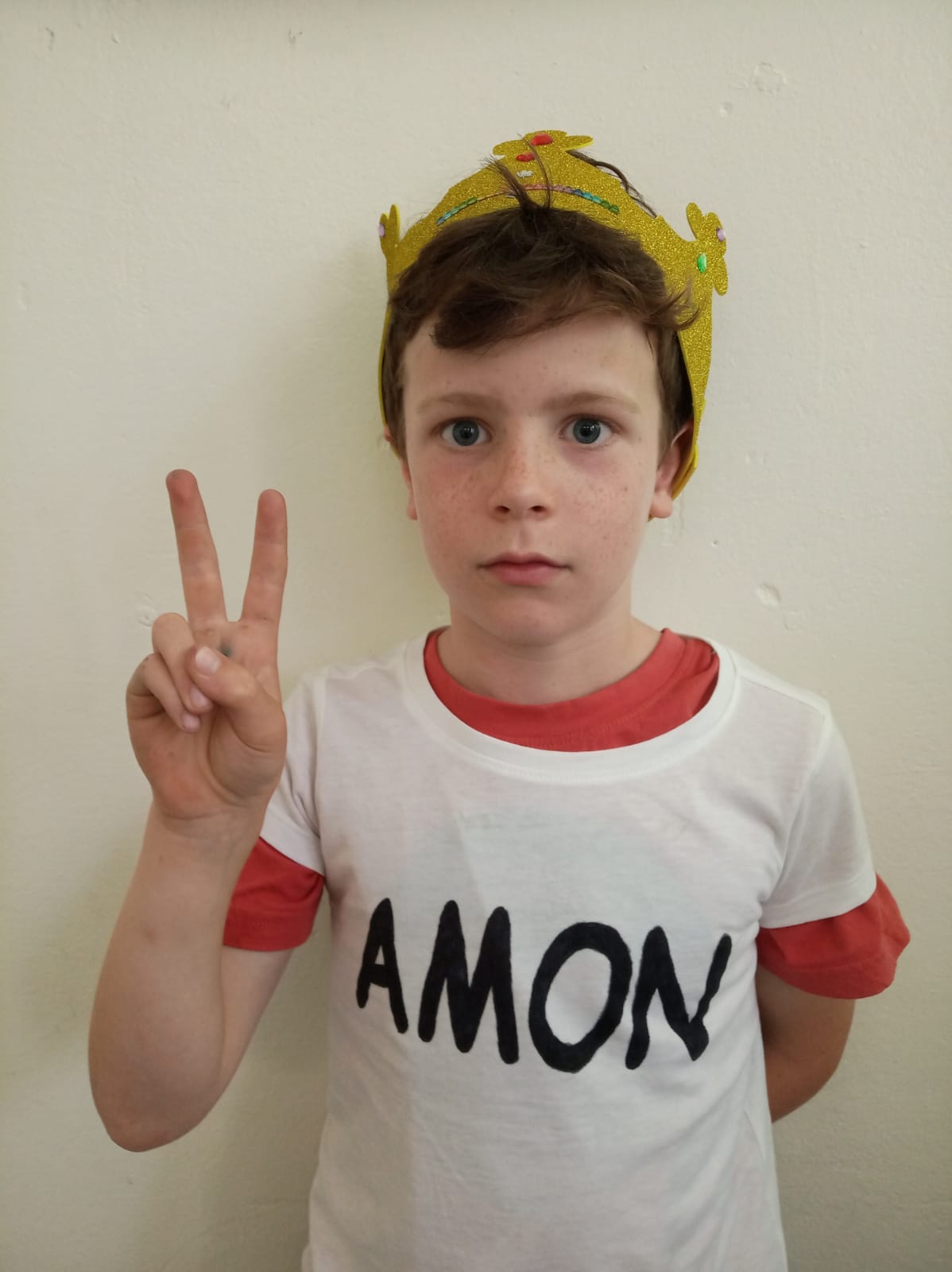 Amon
I worshipped idols of wood and stone; reigned 2 years on Judah’s throne
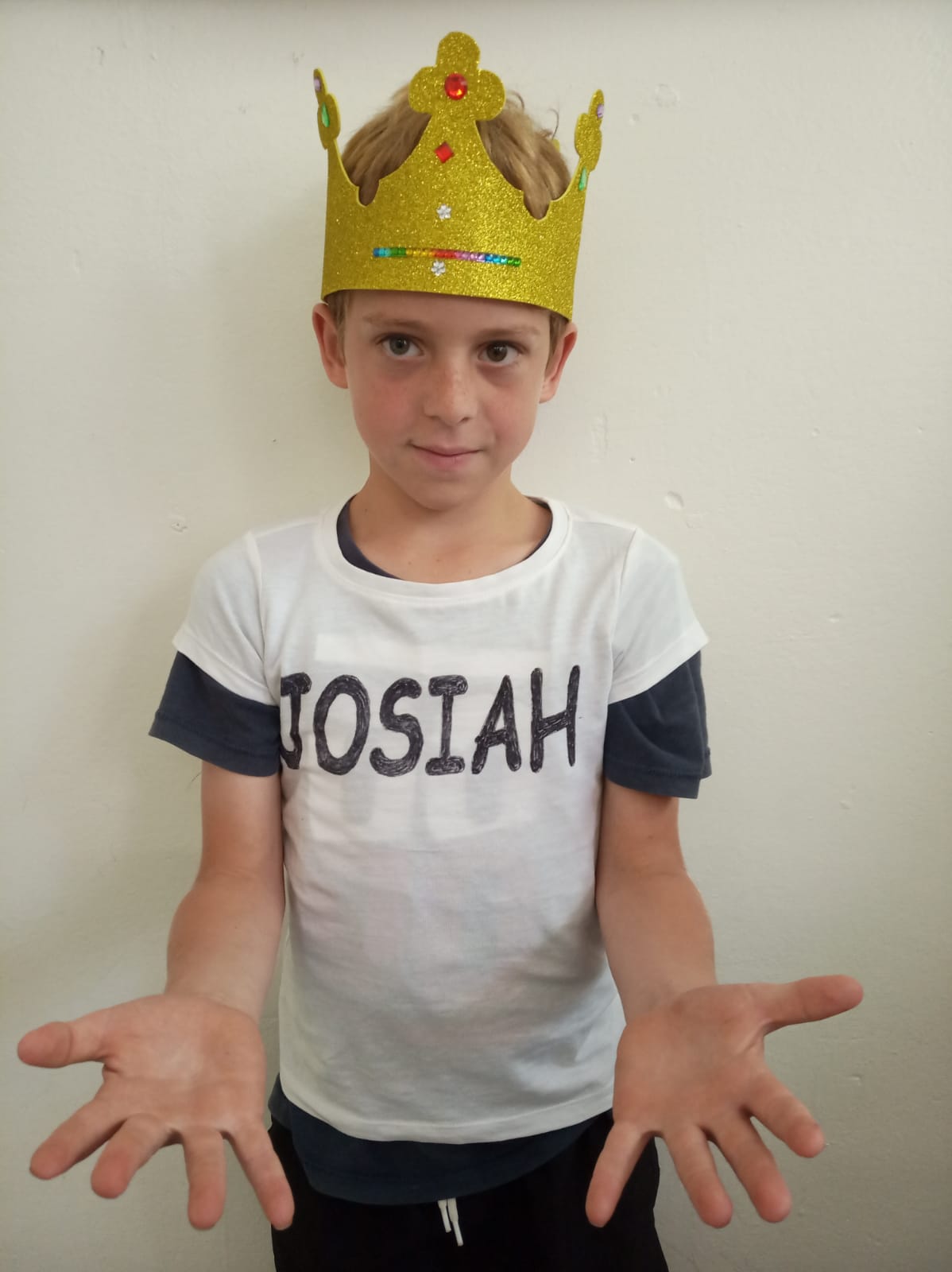 Josiah
The book of the Law I found; tried really hard turning Judah around
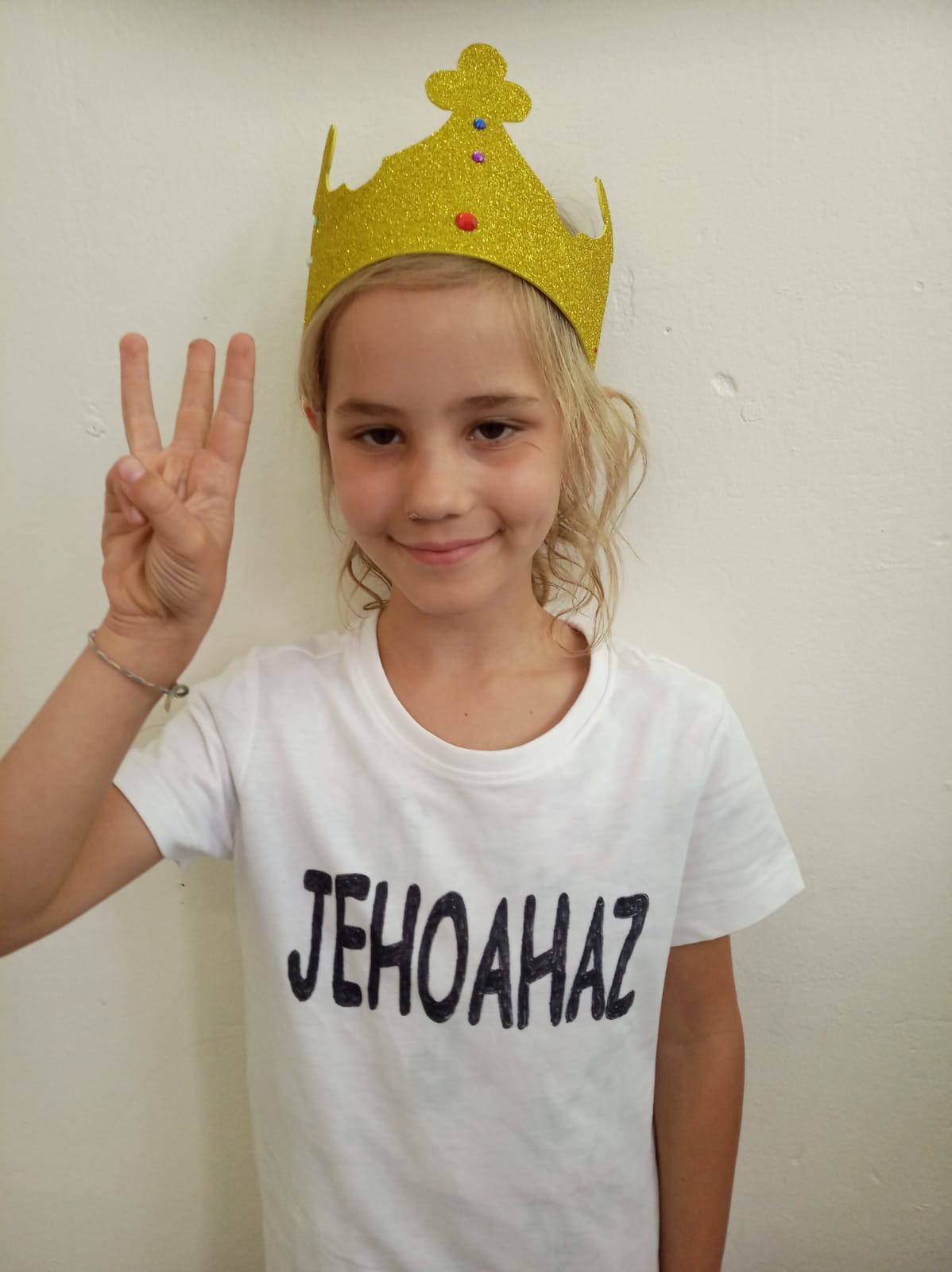 Jehoahaz
I reigned 3 months and then was shown, by Pharaoh I couldn’t have the throne
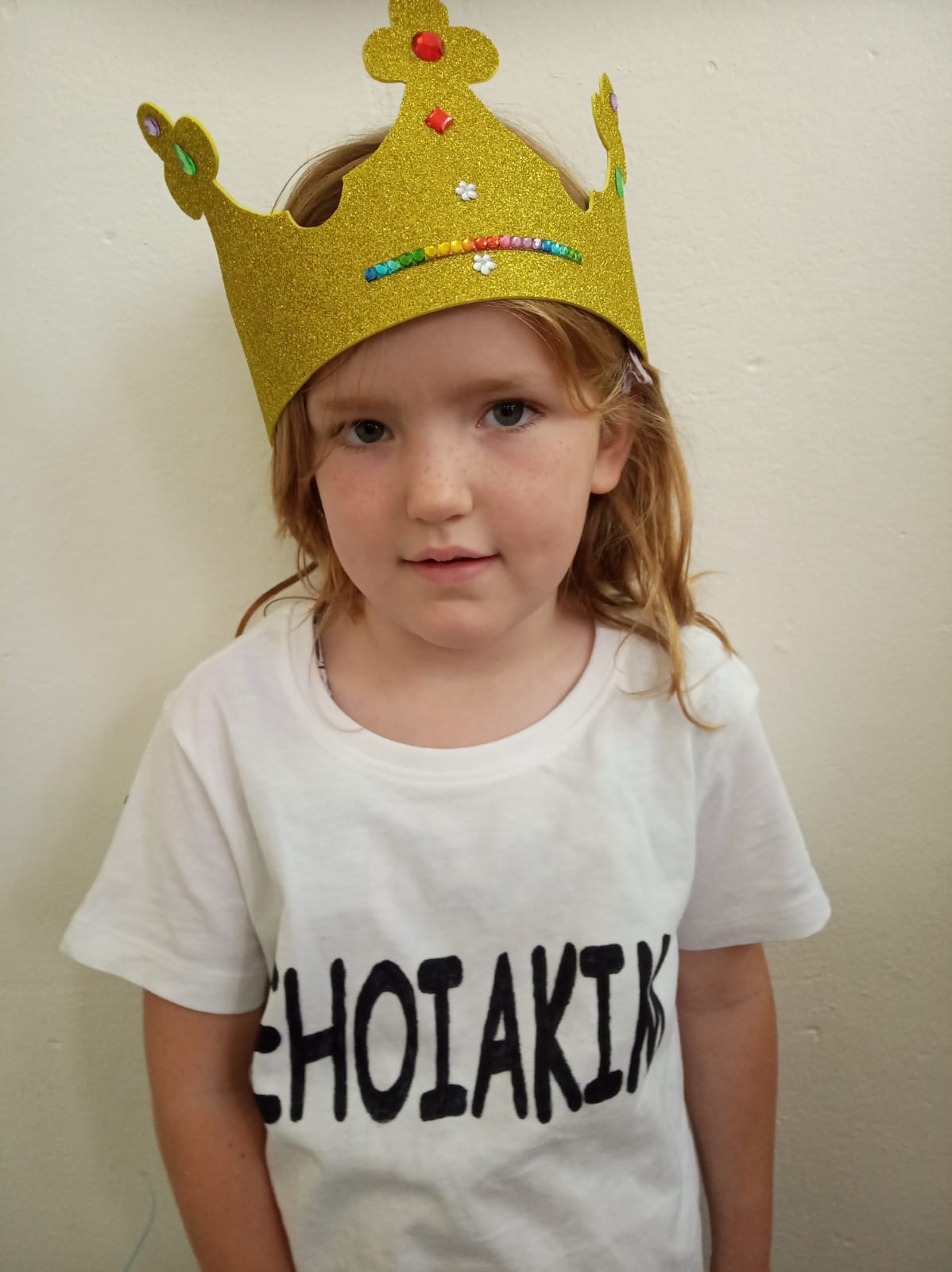 Jehoiakim
I was a wicked King for 11 years; I taxed the people and drove them to tears!
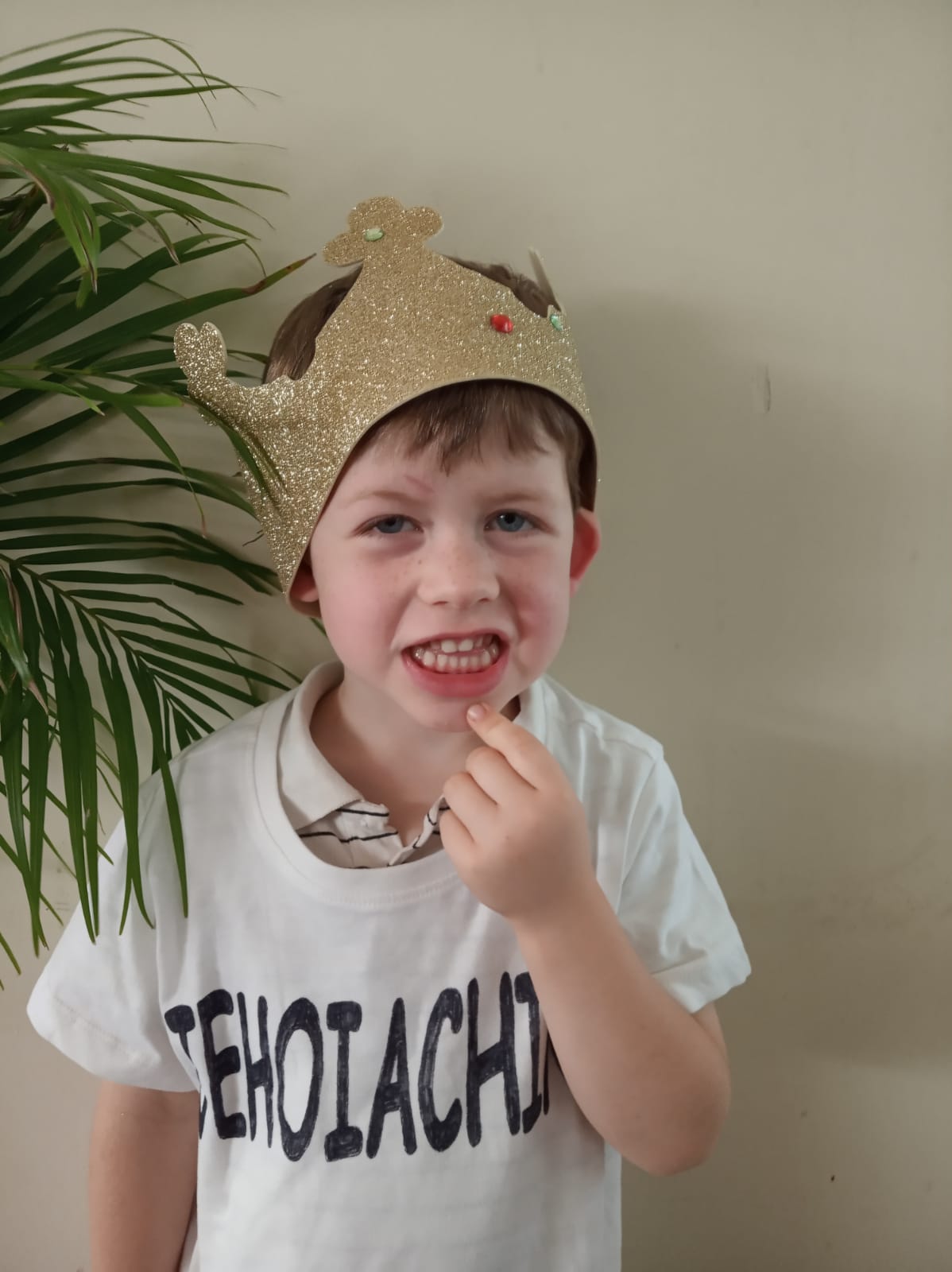 Jehoiachin
After 3 months I was taken away, to Babylon where I had to stay!
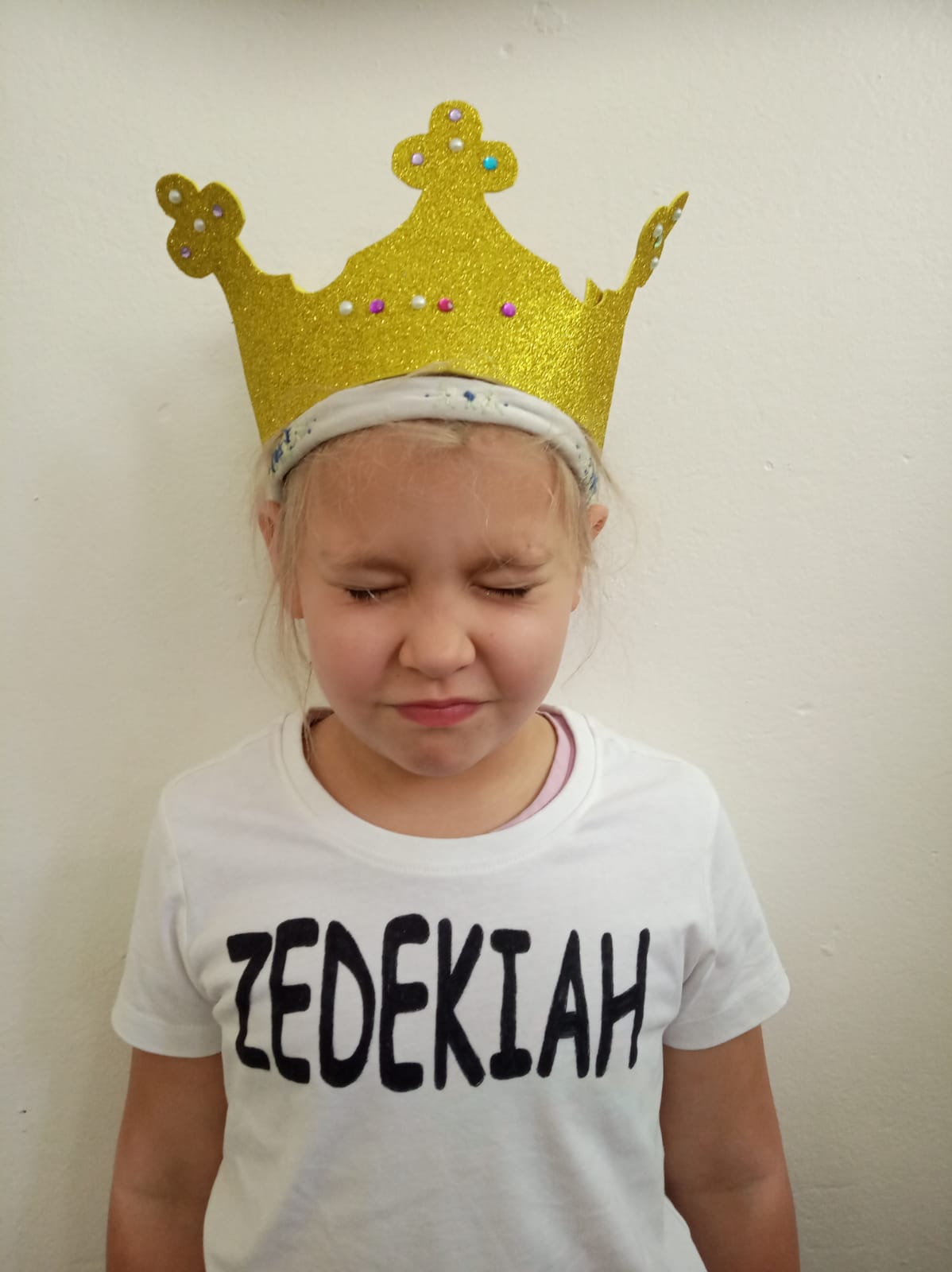 Zedekiah
I’m the last King of Judah, there will be no more; Till the promised son of David, will rule for sure
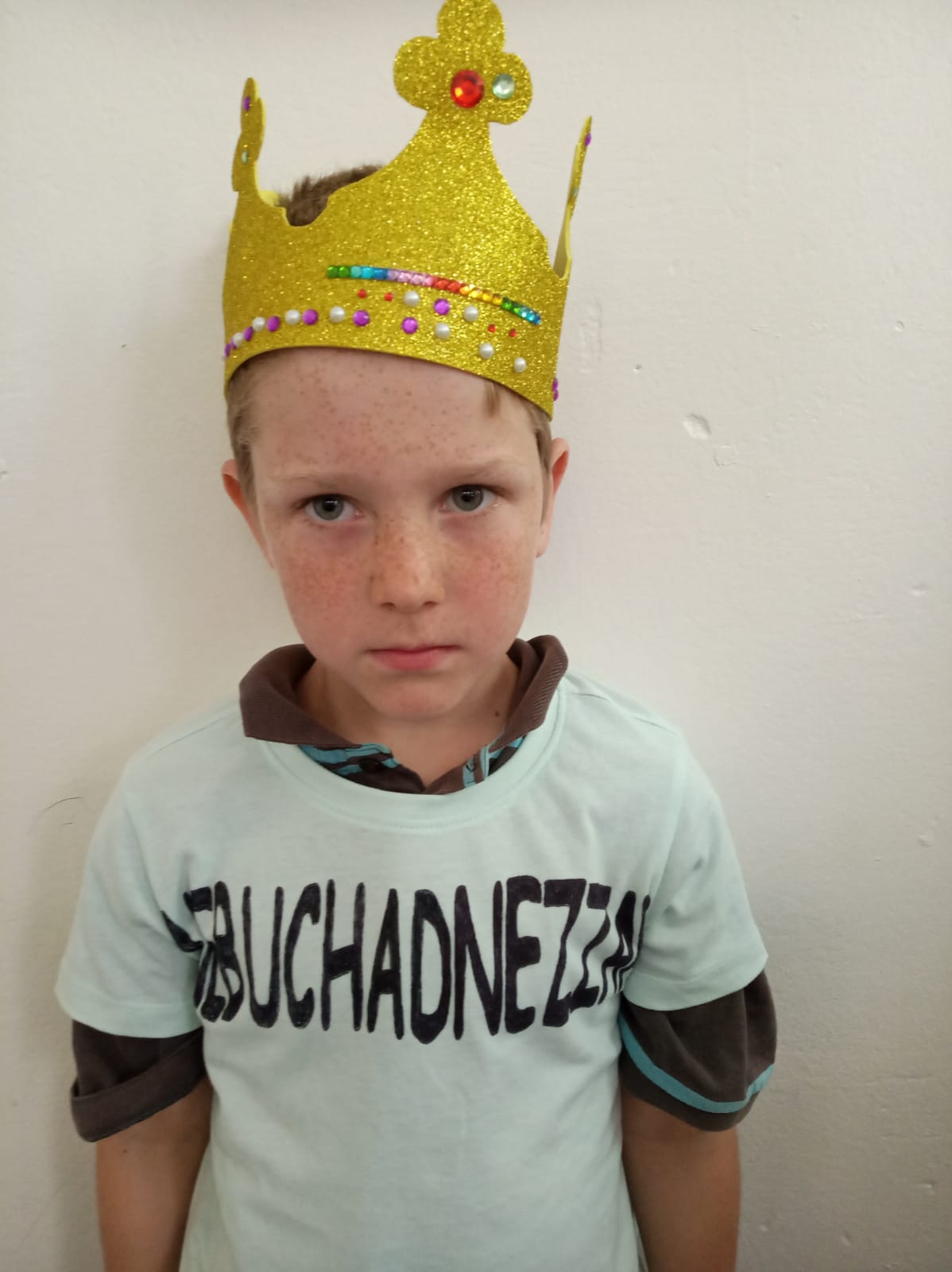 Nebuchanezzar
I put out Zedekiah’s eyes; Jerusalem now in darkness lies!
Song – “Rulers of Judah”Audience Join In
Now Judah’s rulers numbered twenty, only eight were good
The Kingdom was divided, and then only Judah stood
And some ruled with their father, and some waited ‘til their death
It all got started, with Solomon’s dying breath.
First Rehoboam, Abijah, Asa, then Jehoshaphat
Jehoram, Ahaziah, Athaliah and Joash
Then Amaziah, Azariah, Jotham and Ahaz
And then Hezekiah turned Judah back to God.
Manasseh, Amon, and Josiah, then Jehoahaz
Jehoiakim, Jehoiachin, and Zedekiah last
And then who was the only ruler that all of them would know?
It was King Nebuchadnezzar, to Bab’lon they did go.
Now one last King that’s still to reign is David’s promised Son
He’ll come again to rule the earth, so Yahweh’s will is done
The King of Kings and Lord of Lords will rule so perfectly
He’s the King that we are waiting now to see.
The End